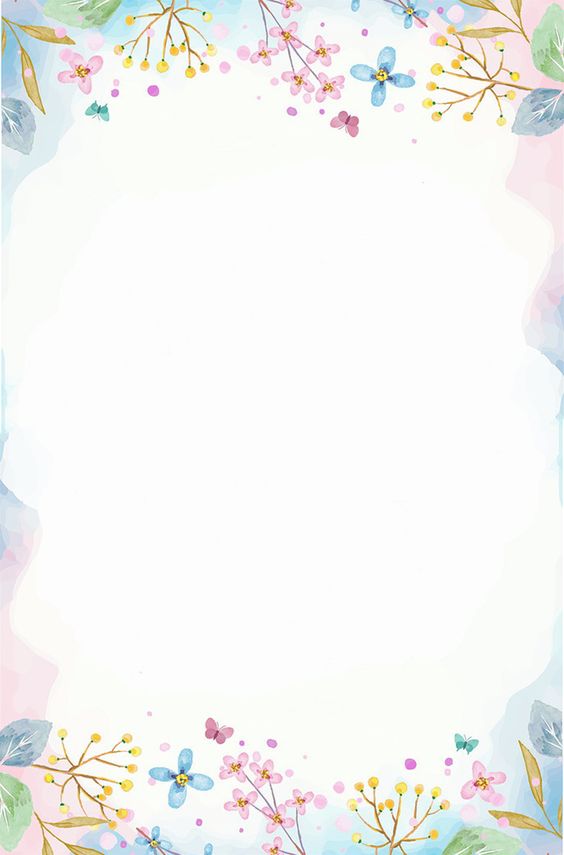 TRƯỜNG TIỂU HỌC TRUNG YÊN
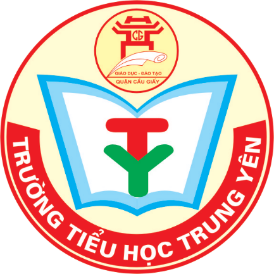 CHÀO MỪNG CÁC CON
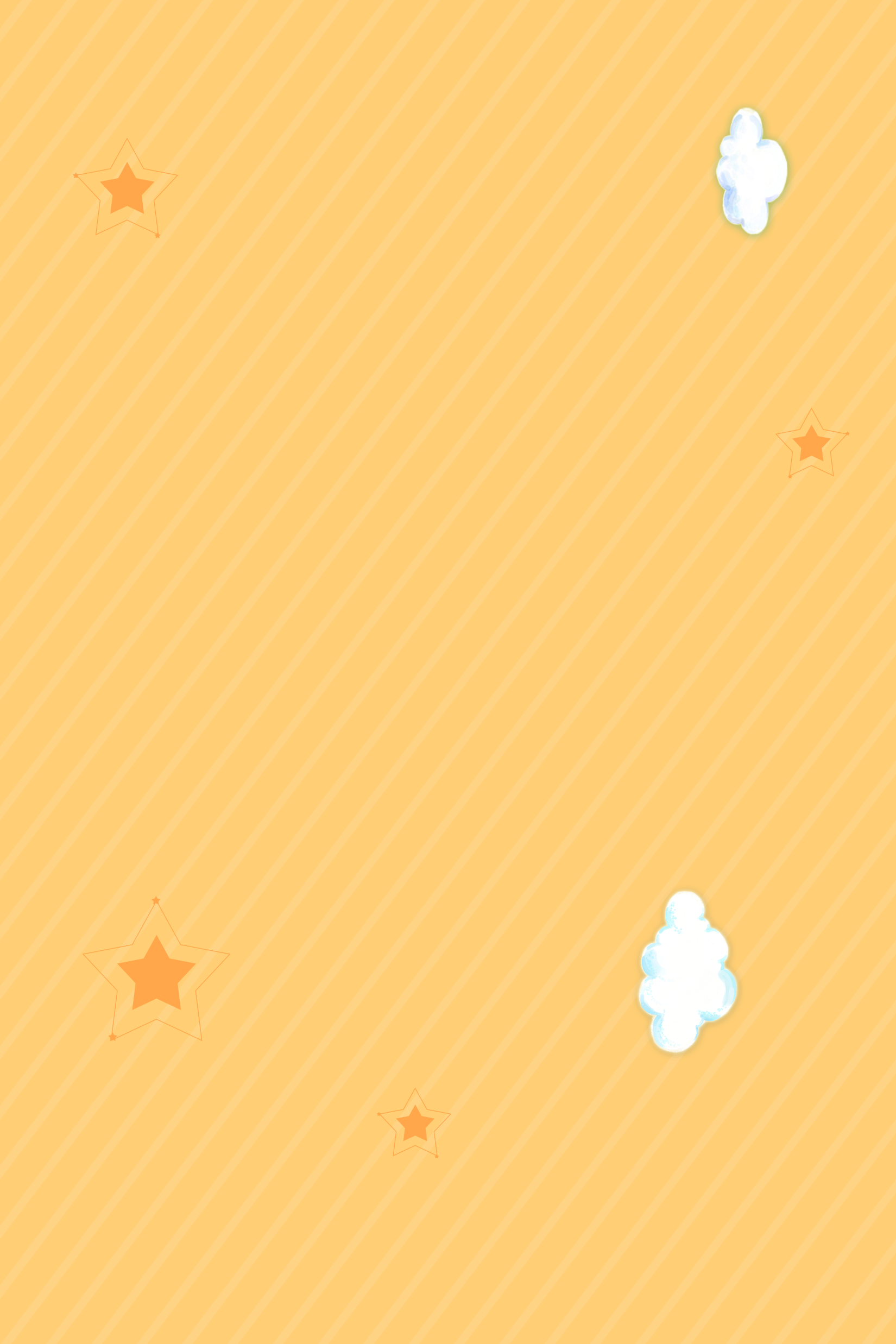 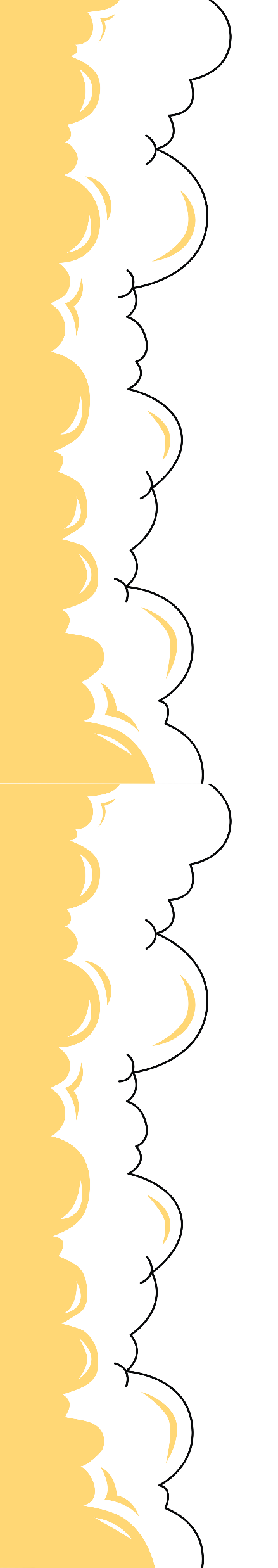 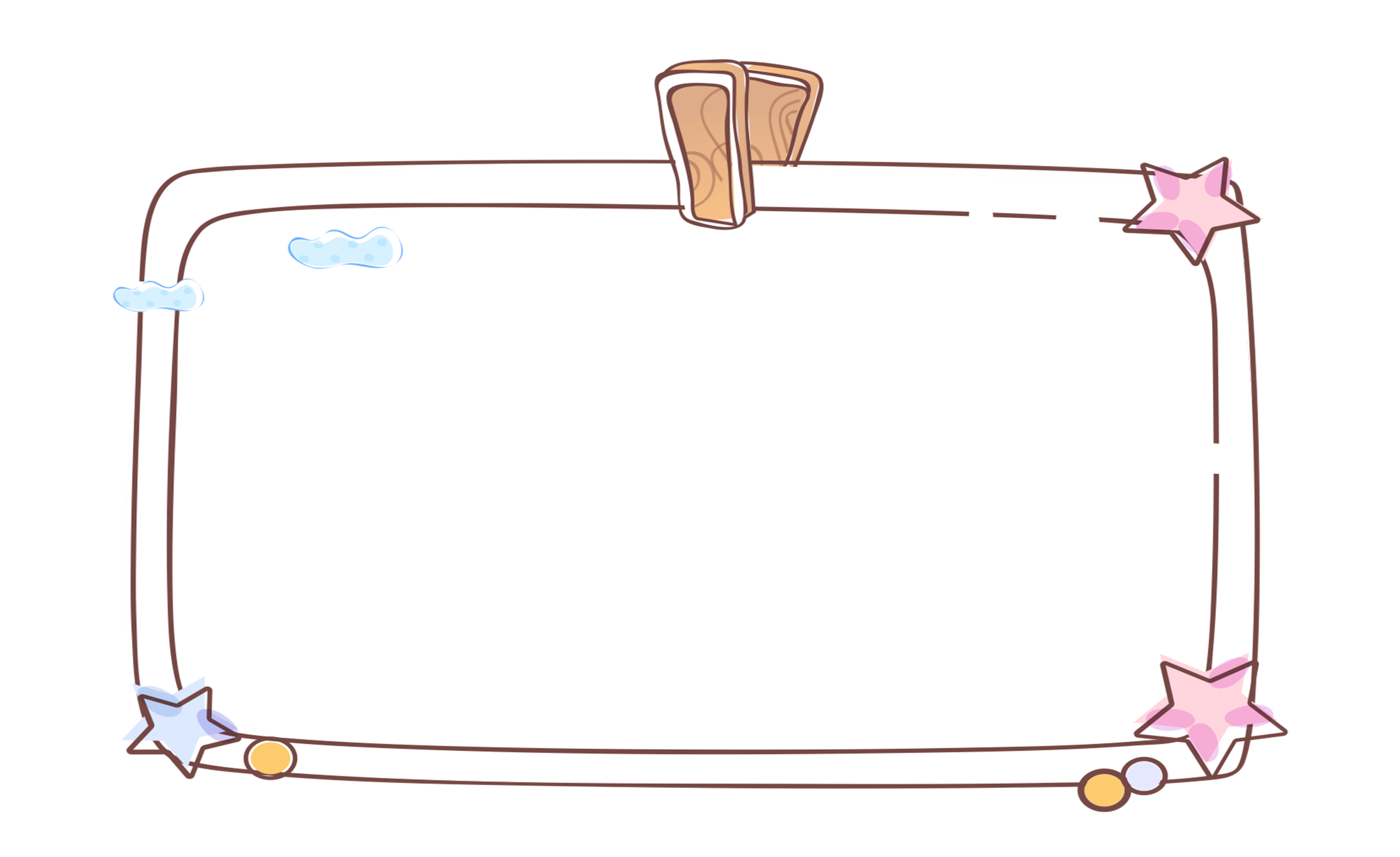 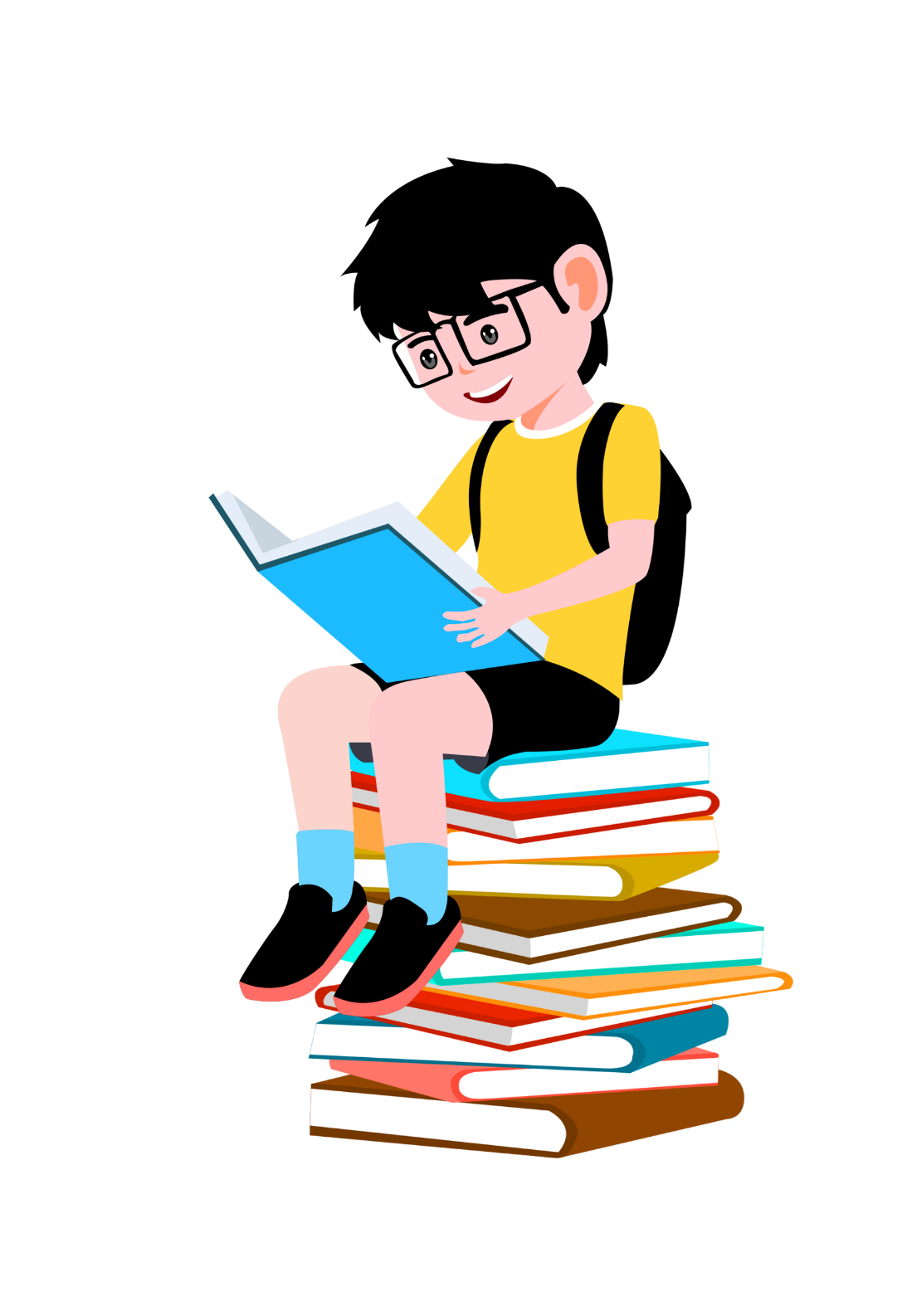 Bài 27: Chia sẻ khó khăn với người khuyết tật
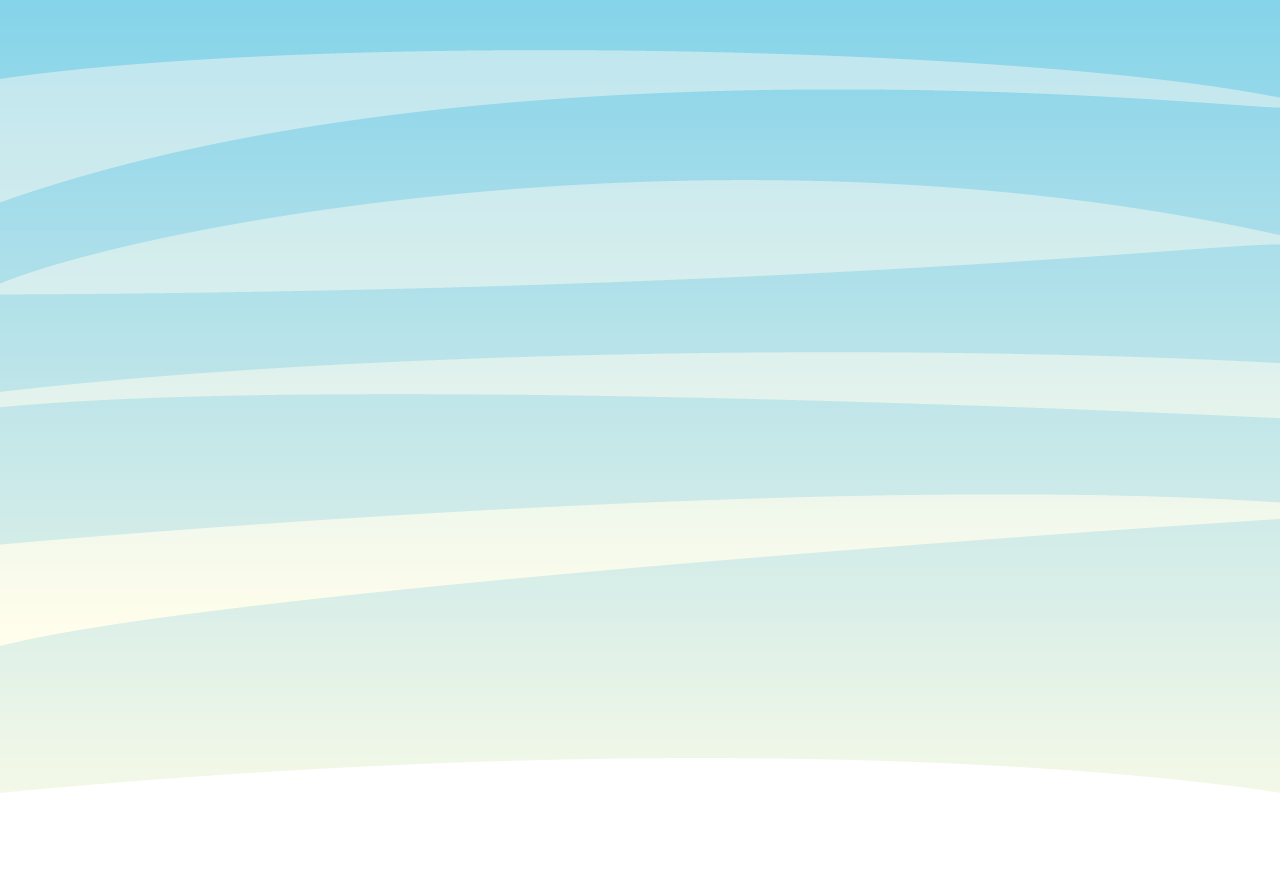 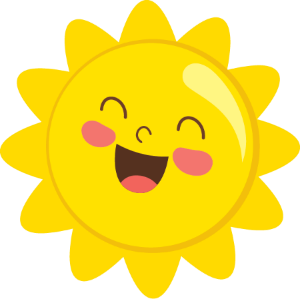 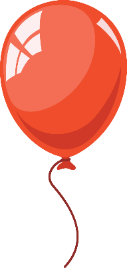 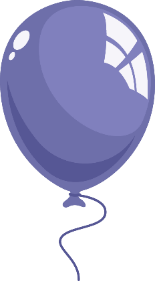 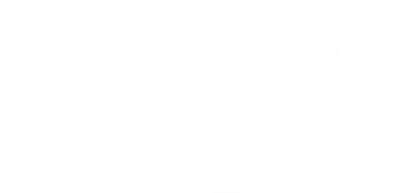 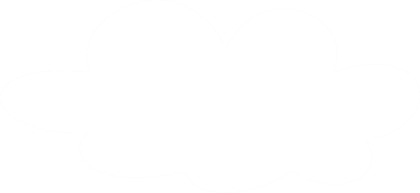 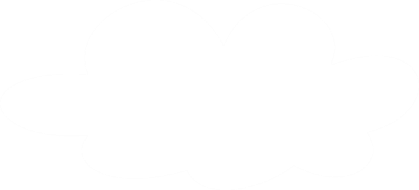 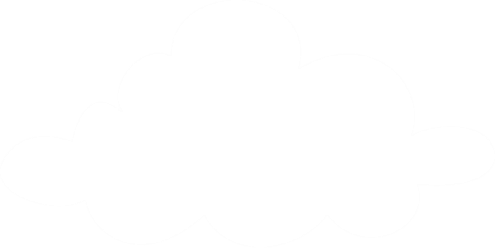 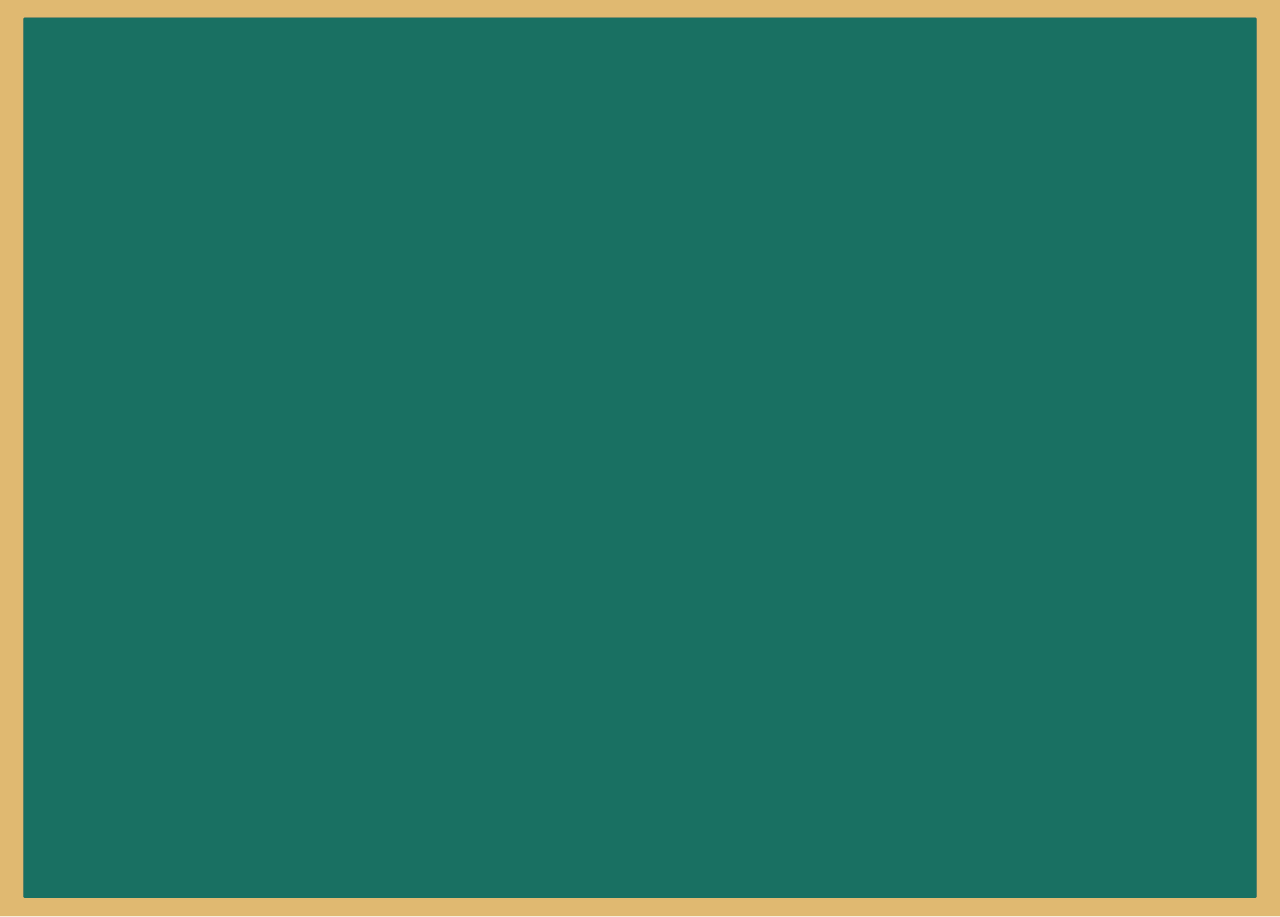 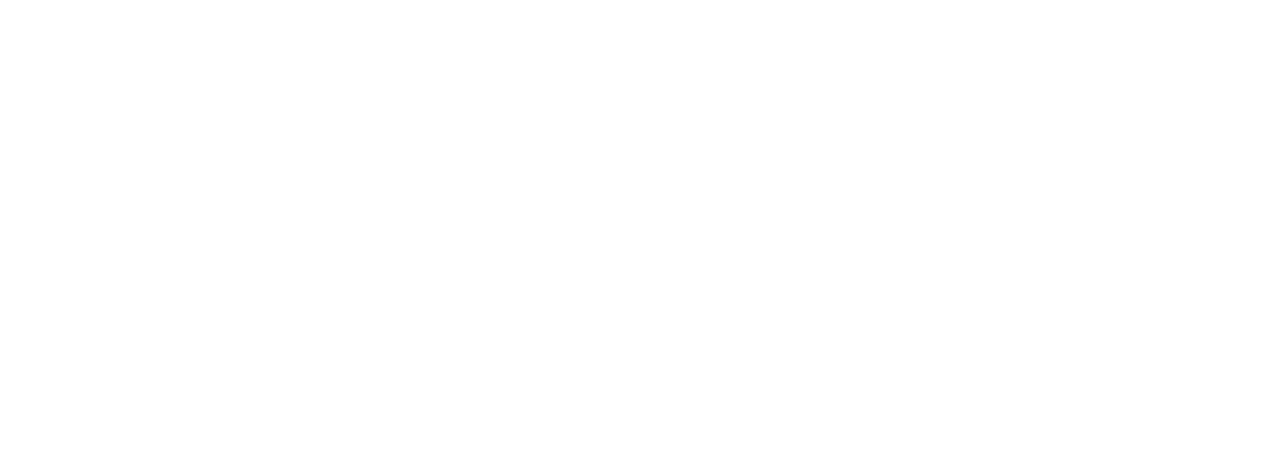 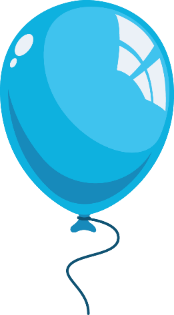 Trò chơi: Thử làm việc trong bóng tối
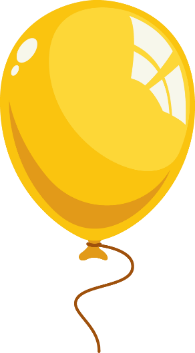 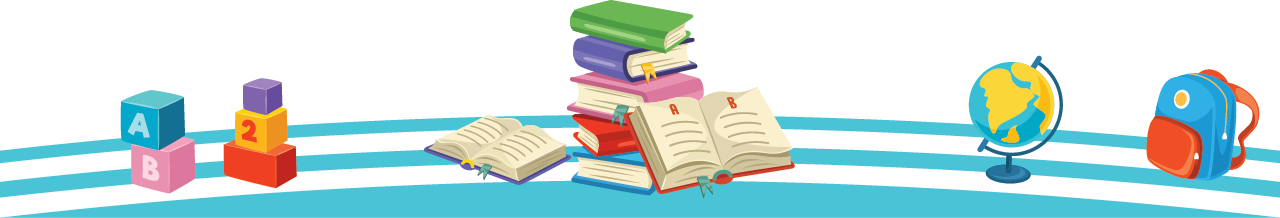 [Speaker Notes: Bài giảng thiết kế bởi: Hương Thảo - tranthao121004@gmail.com]
Nhắm mắt và thực hiện các hành động sau
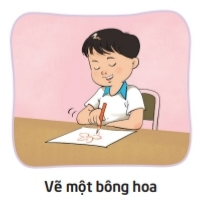 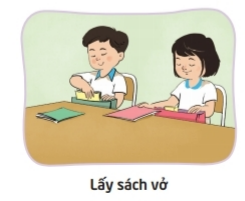 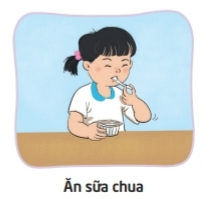 Kể những khó khăn khi thực hiện những hành động đó?
Cảm giác của các em khi thực hiện những hành động trên như thế nào?
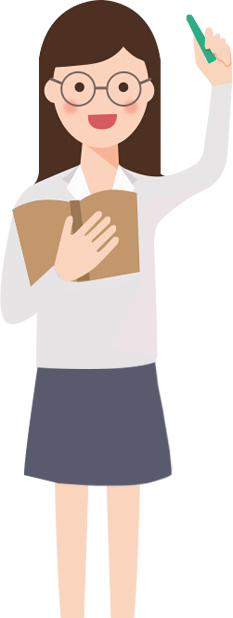 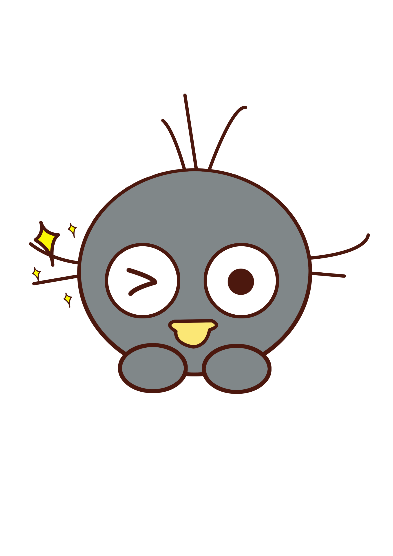 Kết luận
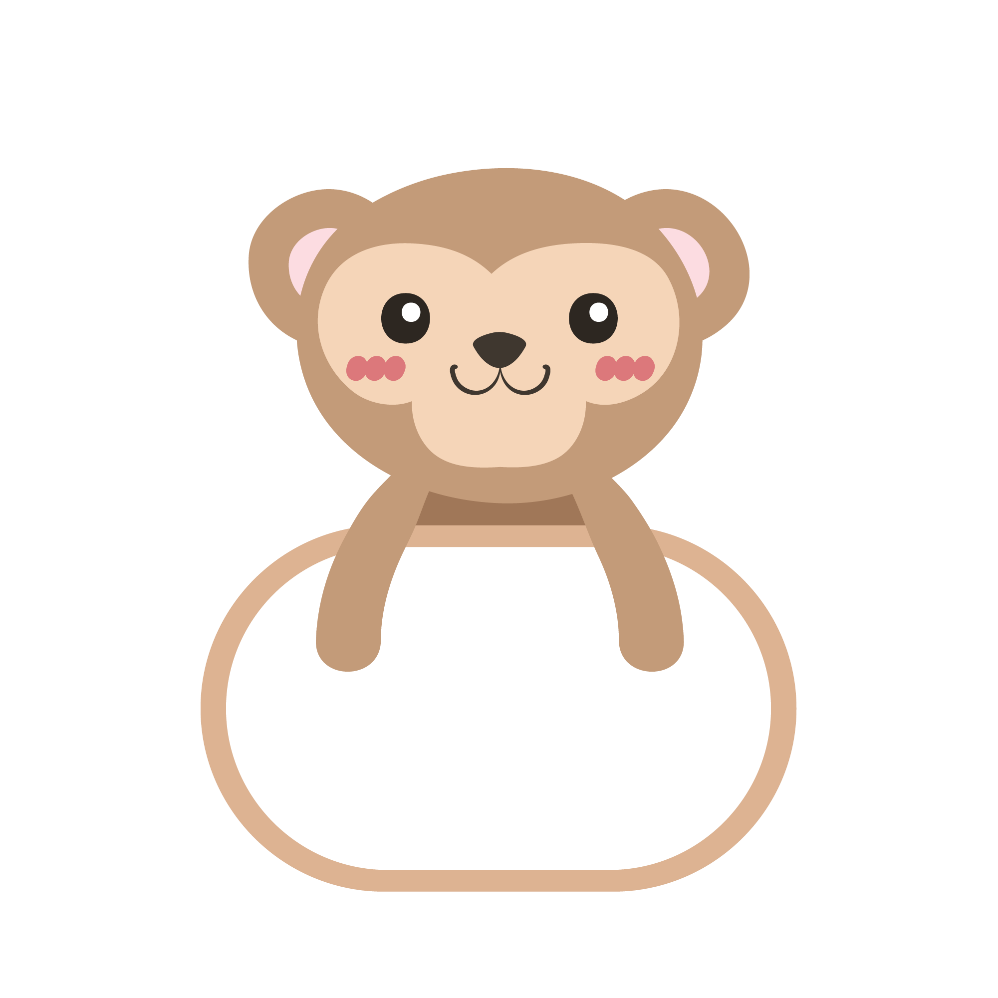 Trong cuộc sống hằng ngày của chúng ta có những người phải sống và làm mọi việc trong bóng tối. Đó là những người không may mắn bị khiếm thị, bị mù.
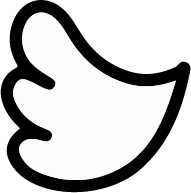 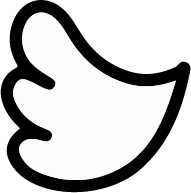 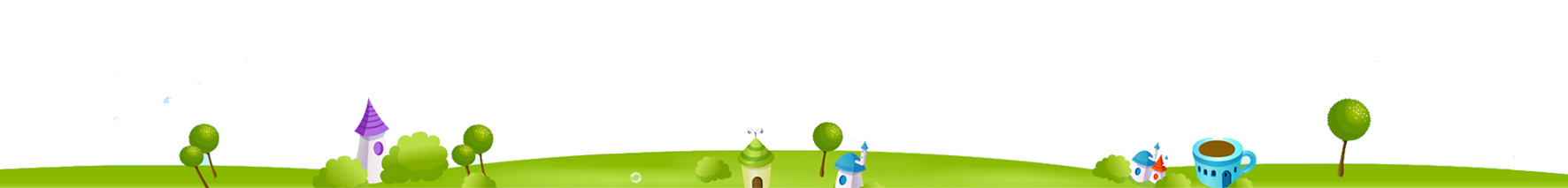 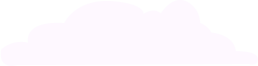 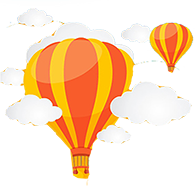 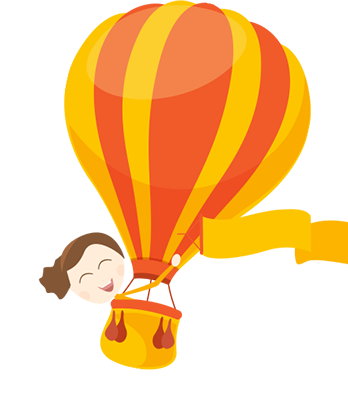 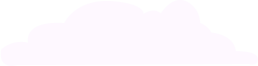 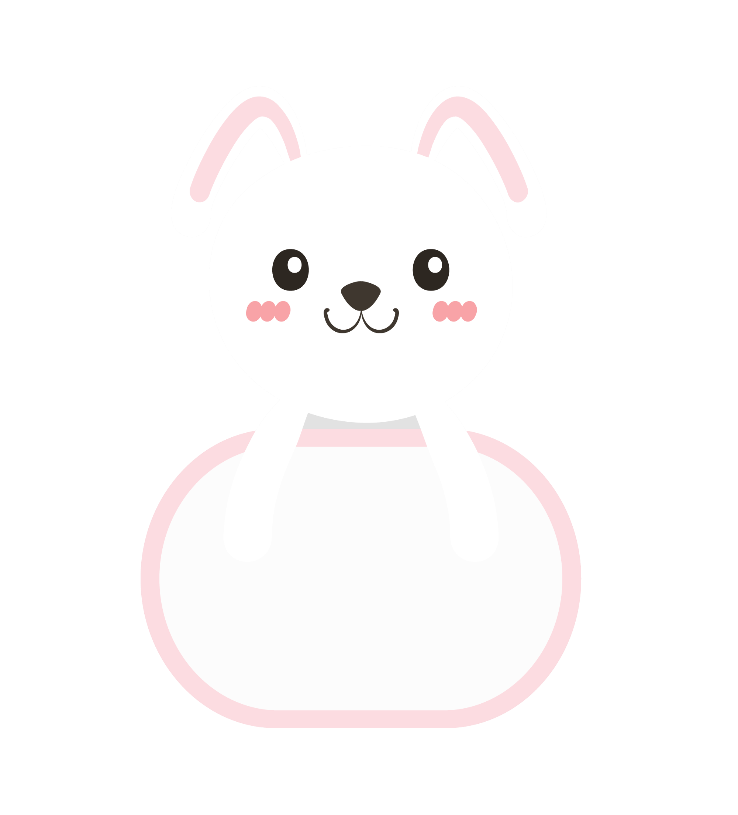 Khám phá
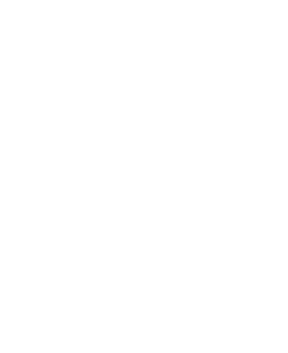 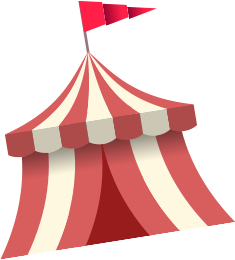 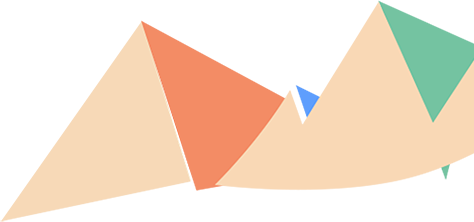 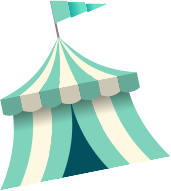 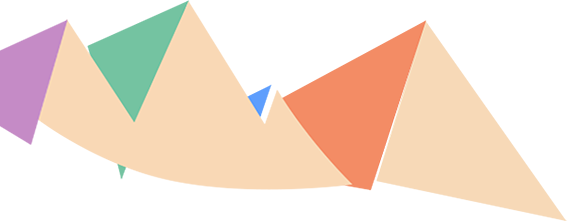 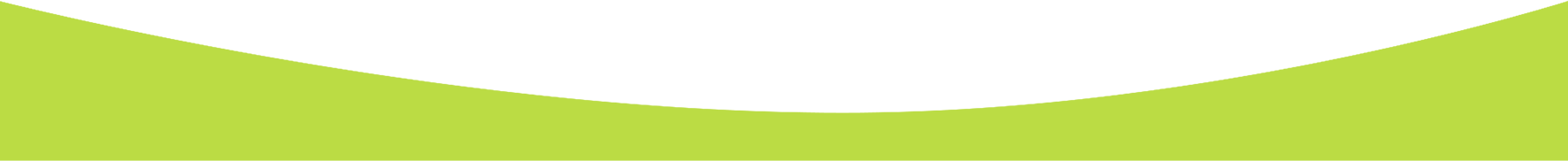 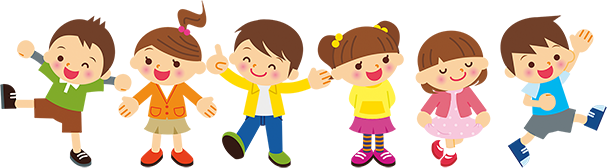 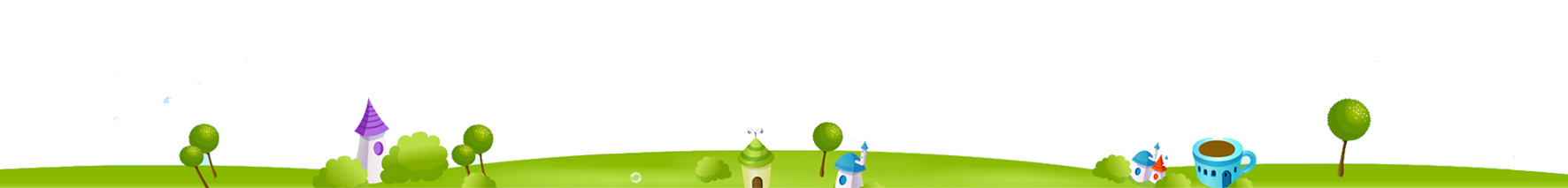 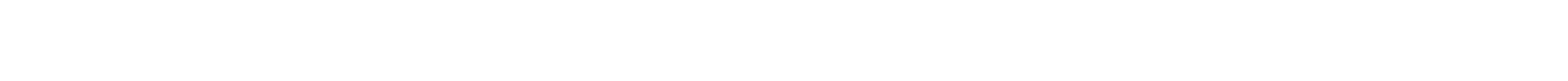 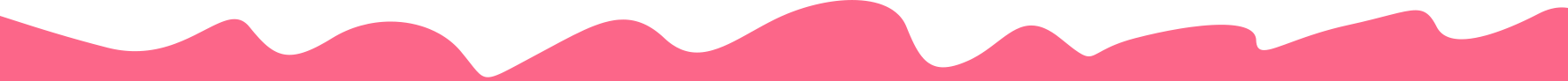 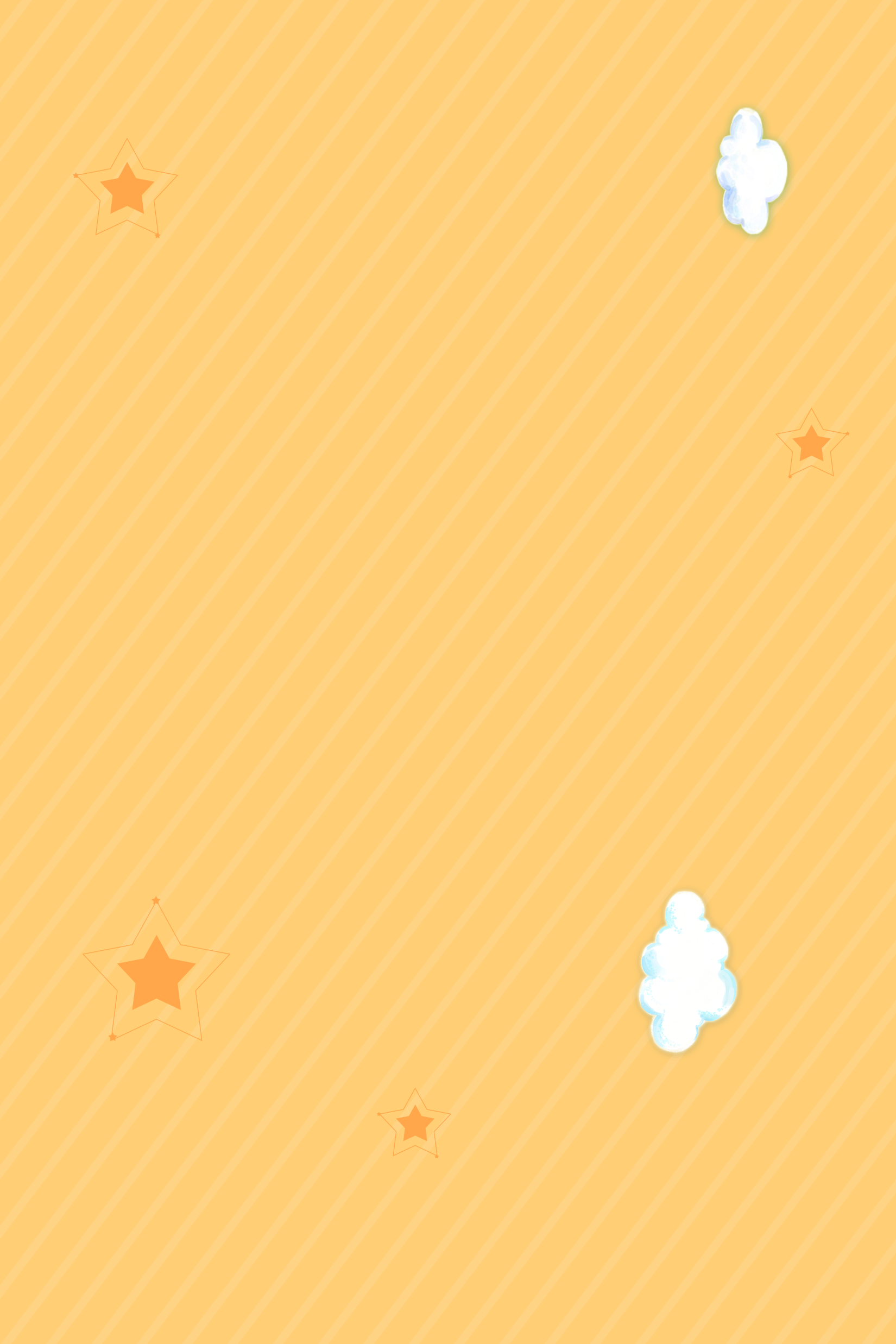 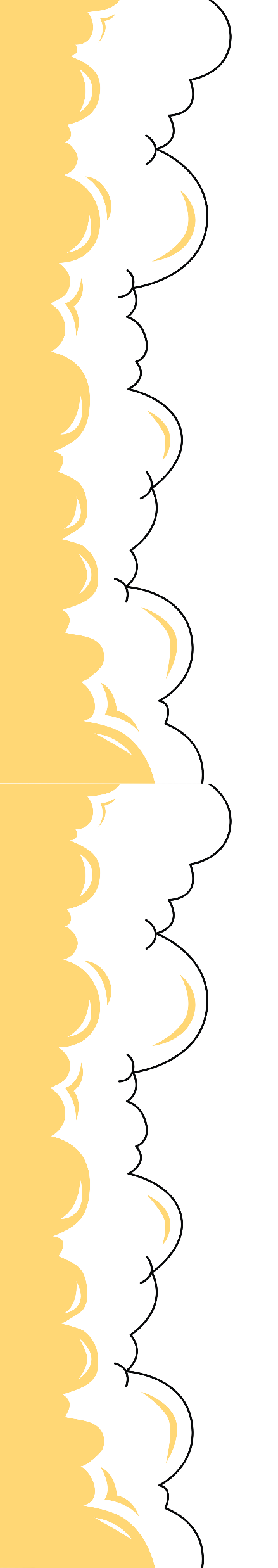 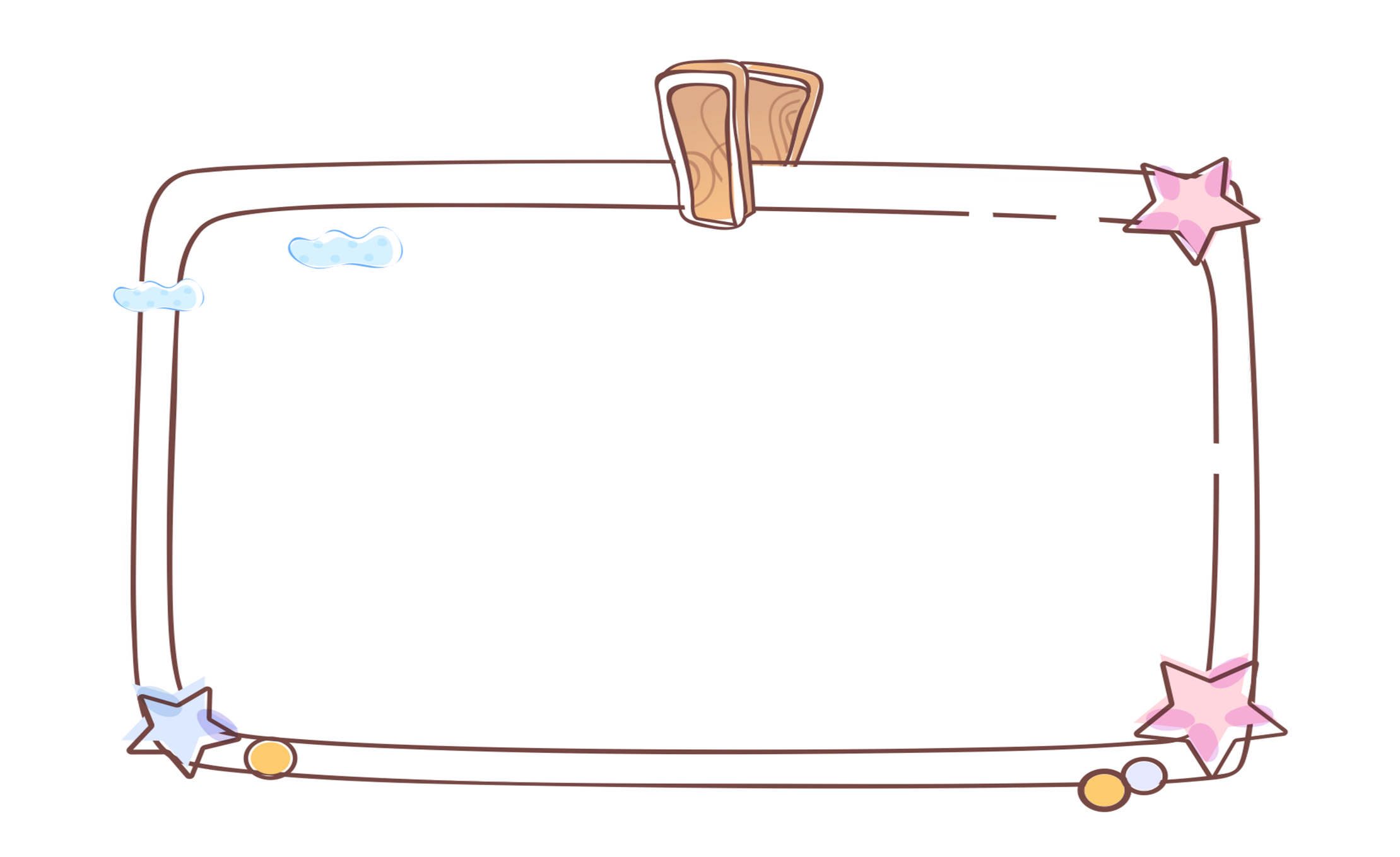 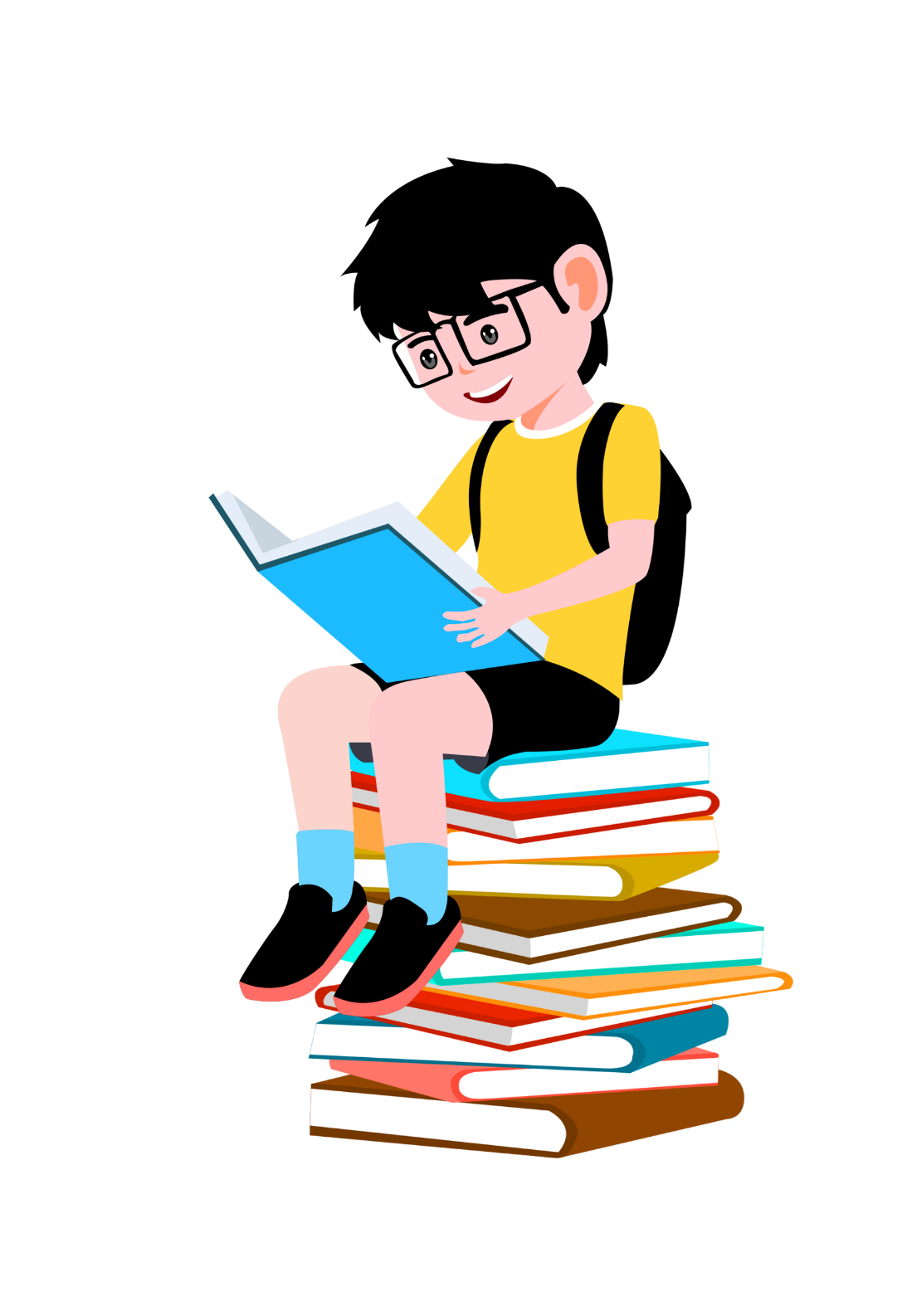 Những người khiếm thị thường gặp phải khó khăn gì trong cuộc sống?
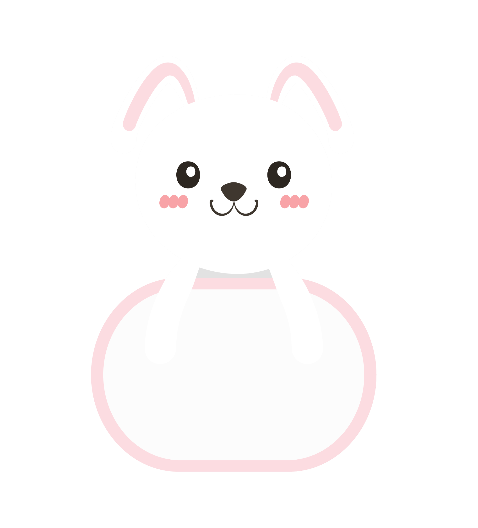 Những người nào thường phải làm mọi việc trong bóng tối?
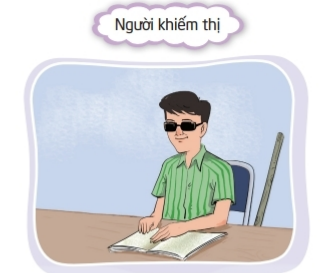 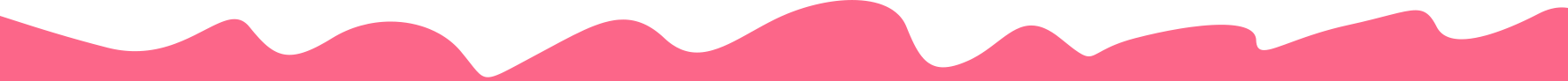 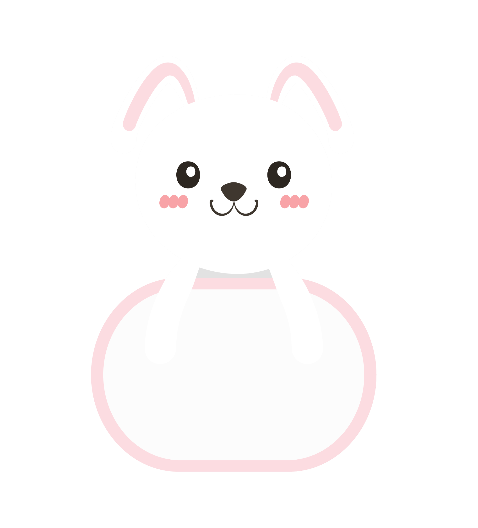 Theo các em, liệu những giác quan nào có thể giúp người khiếm thị làm việc trong bóng tối?
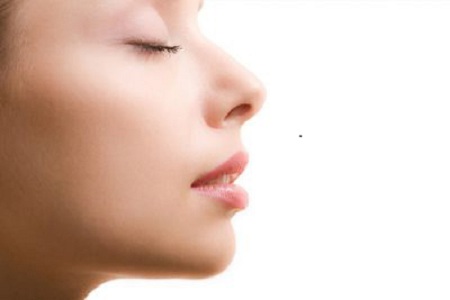 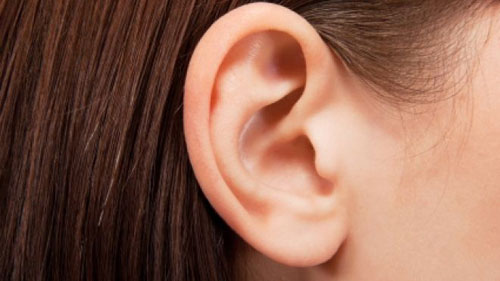 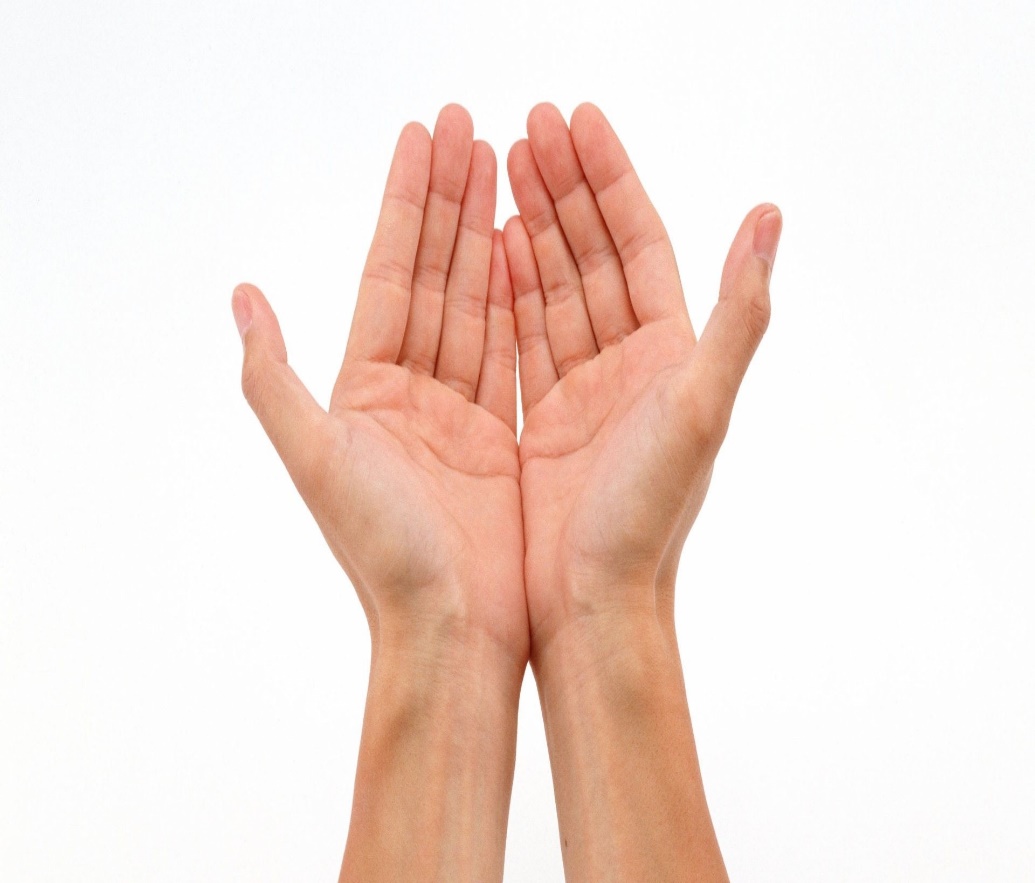 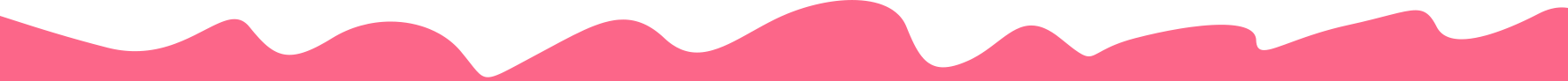 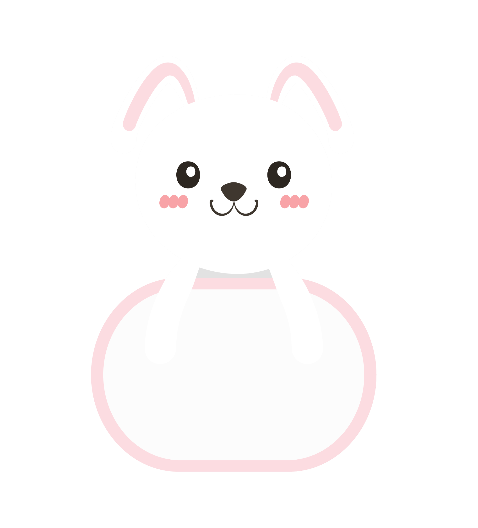 Cái gì giúp người khiếm thị đi lại không bị vấp ngã?
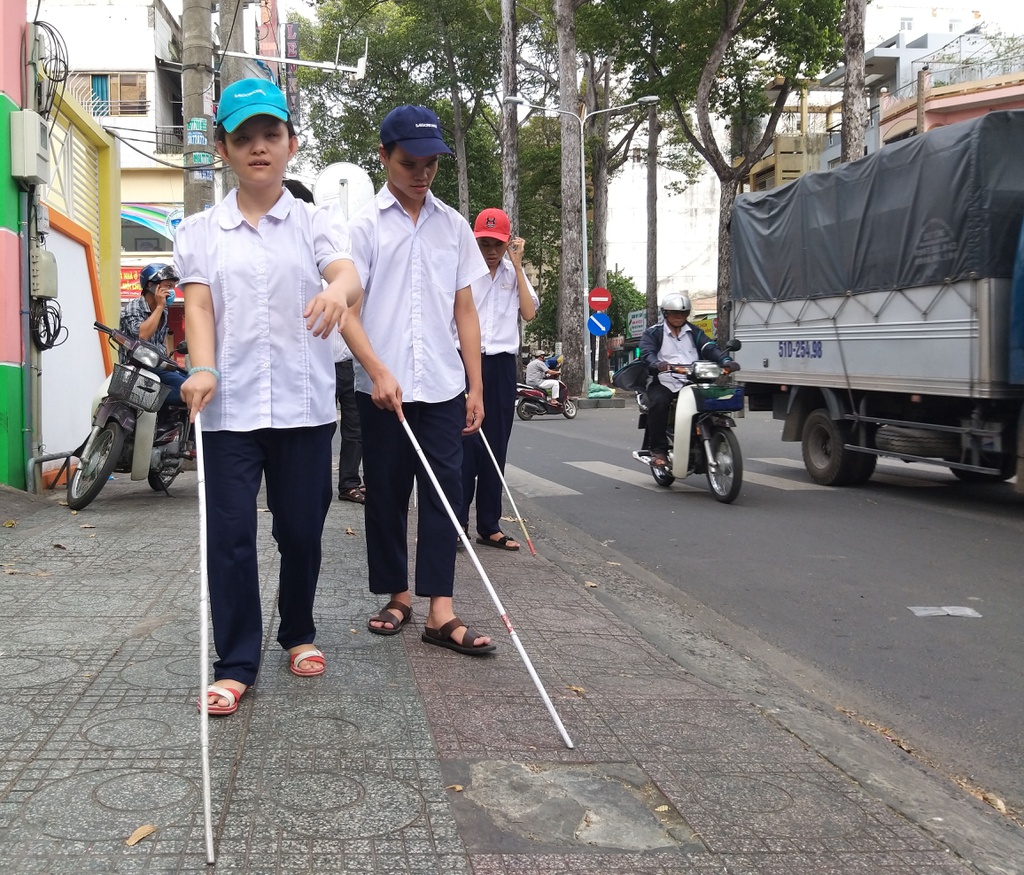 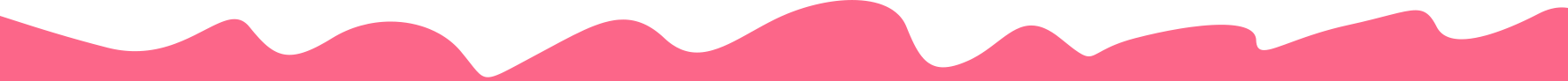 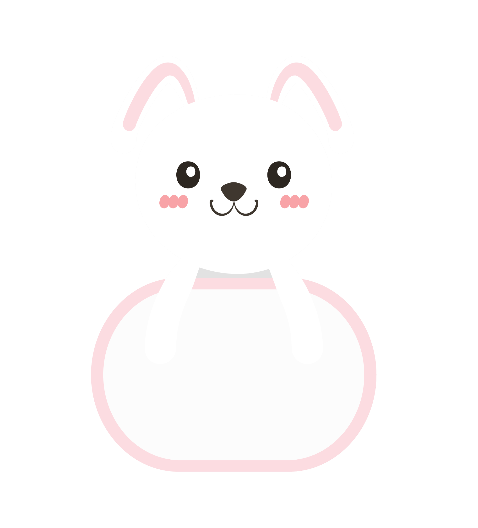 Cái gì giúp người khiếm thị đọc được sách?
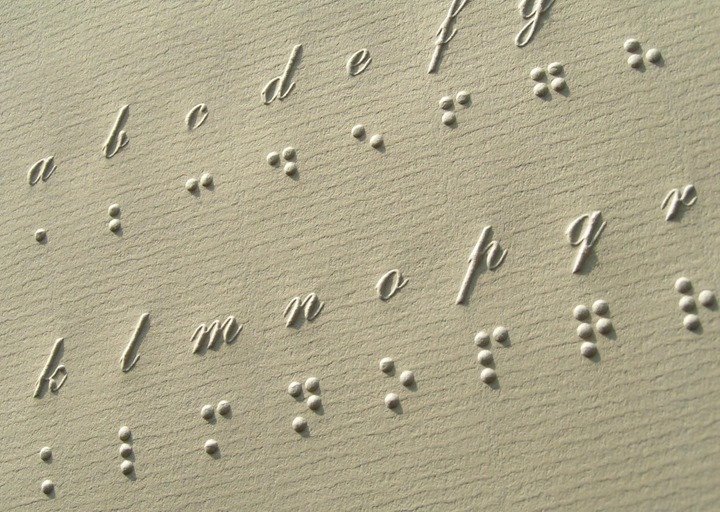 Chữ nổi
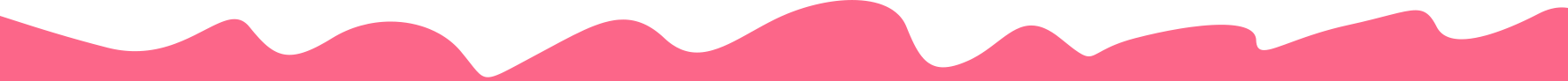 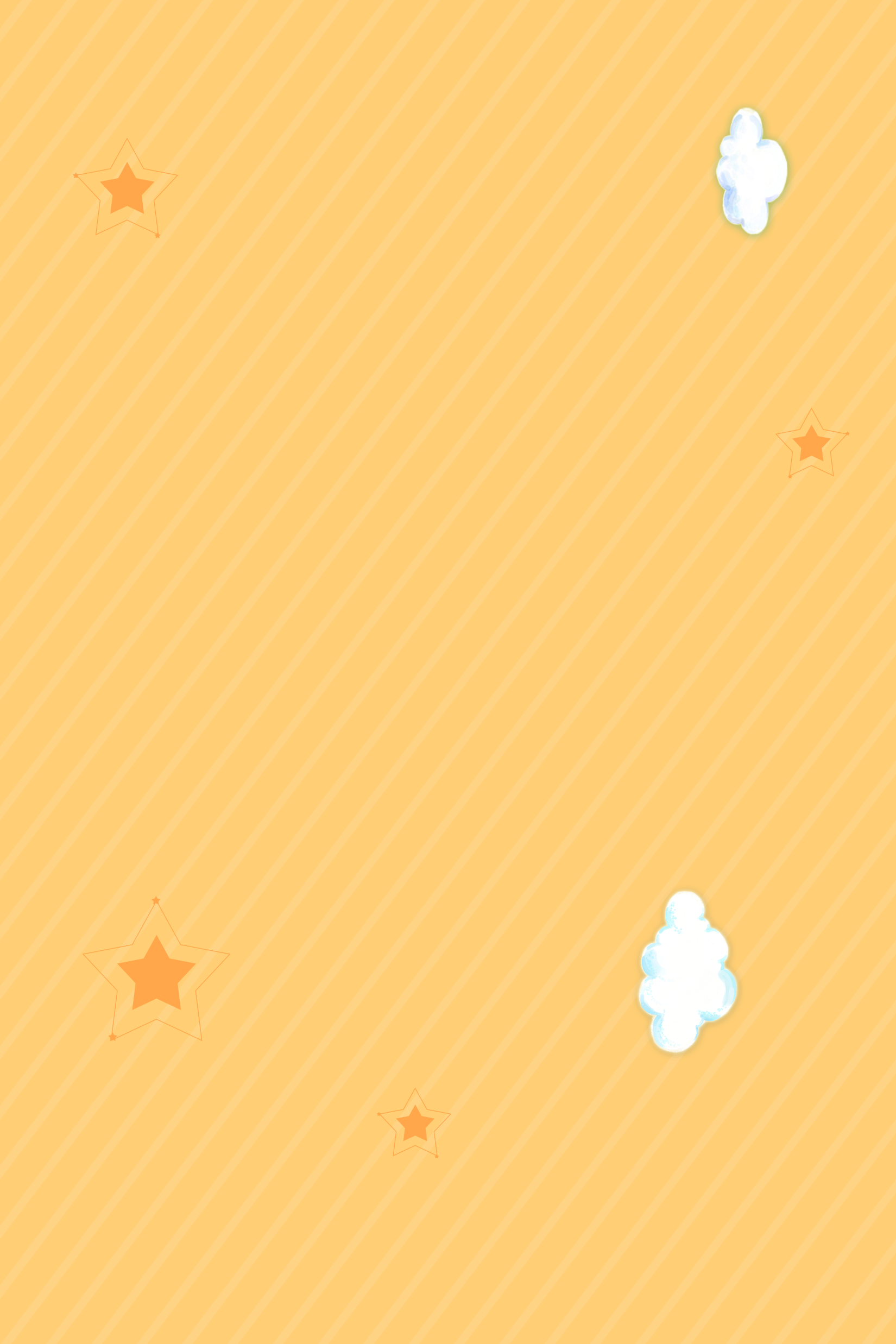 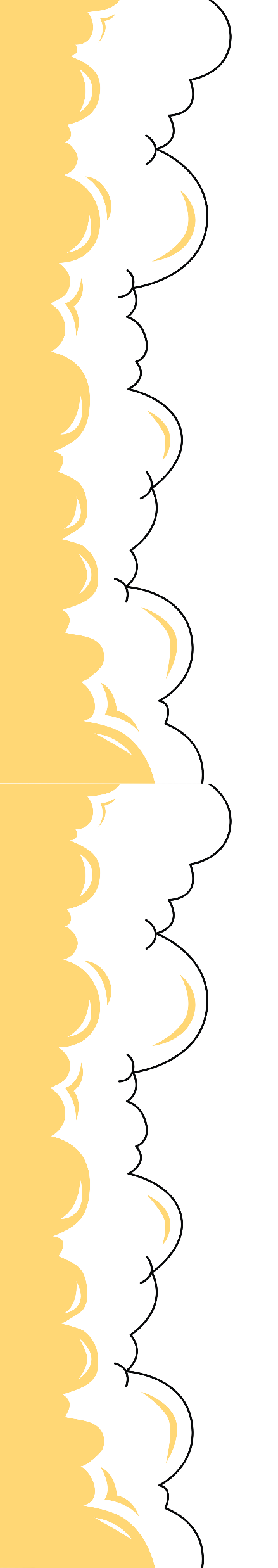 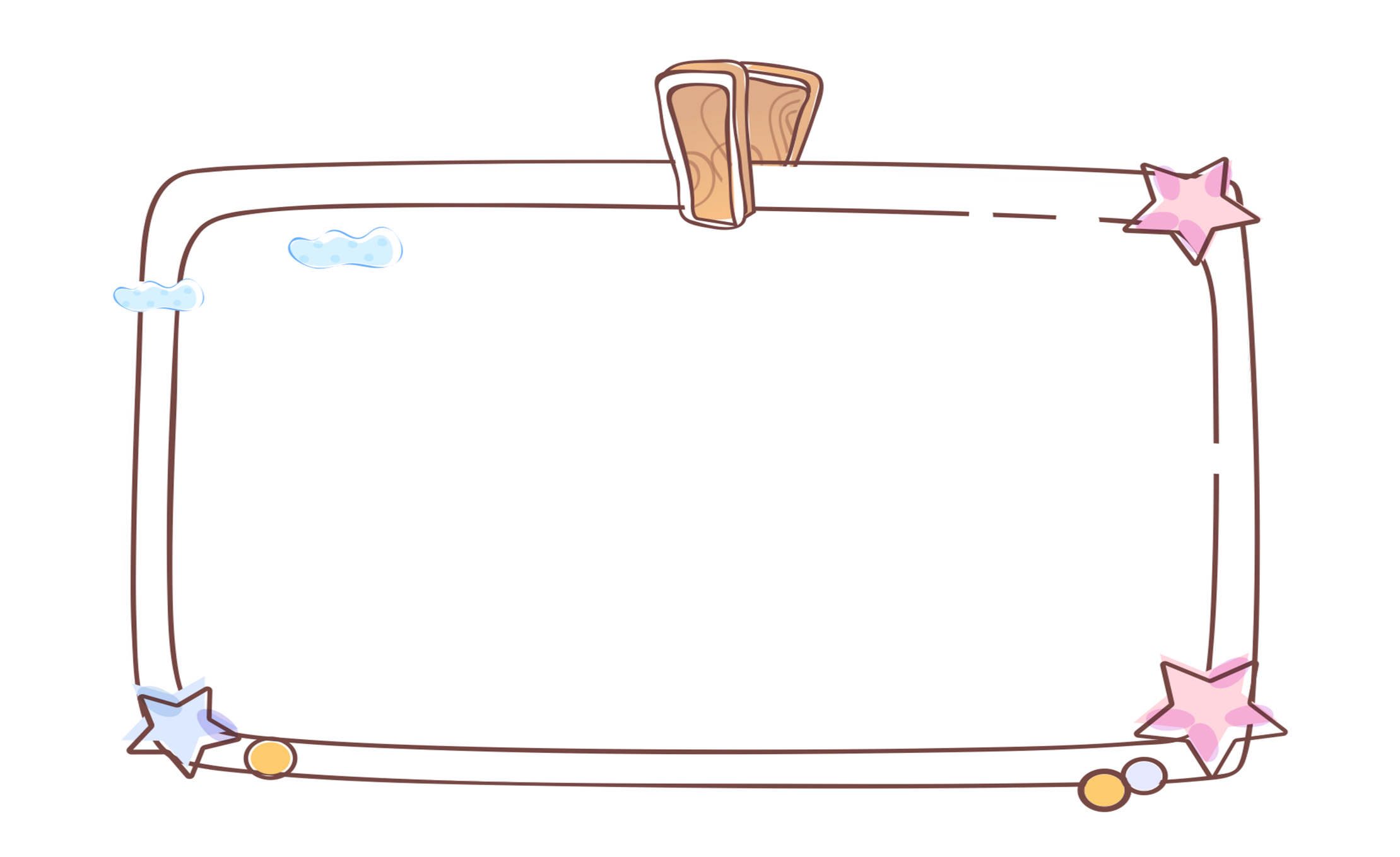 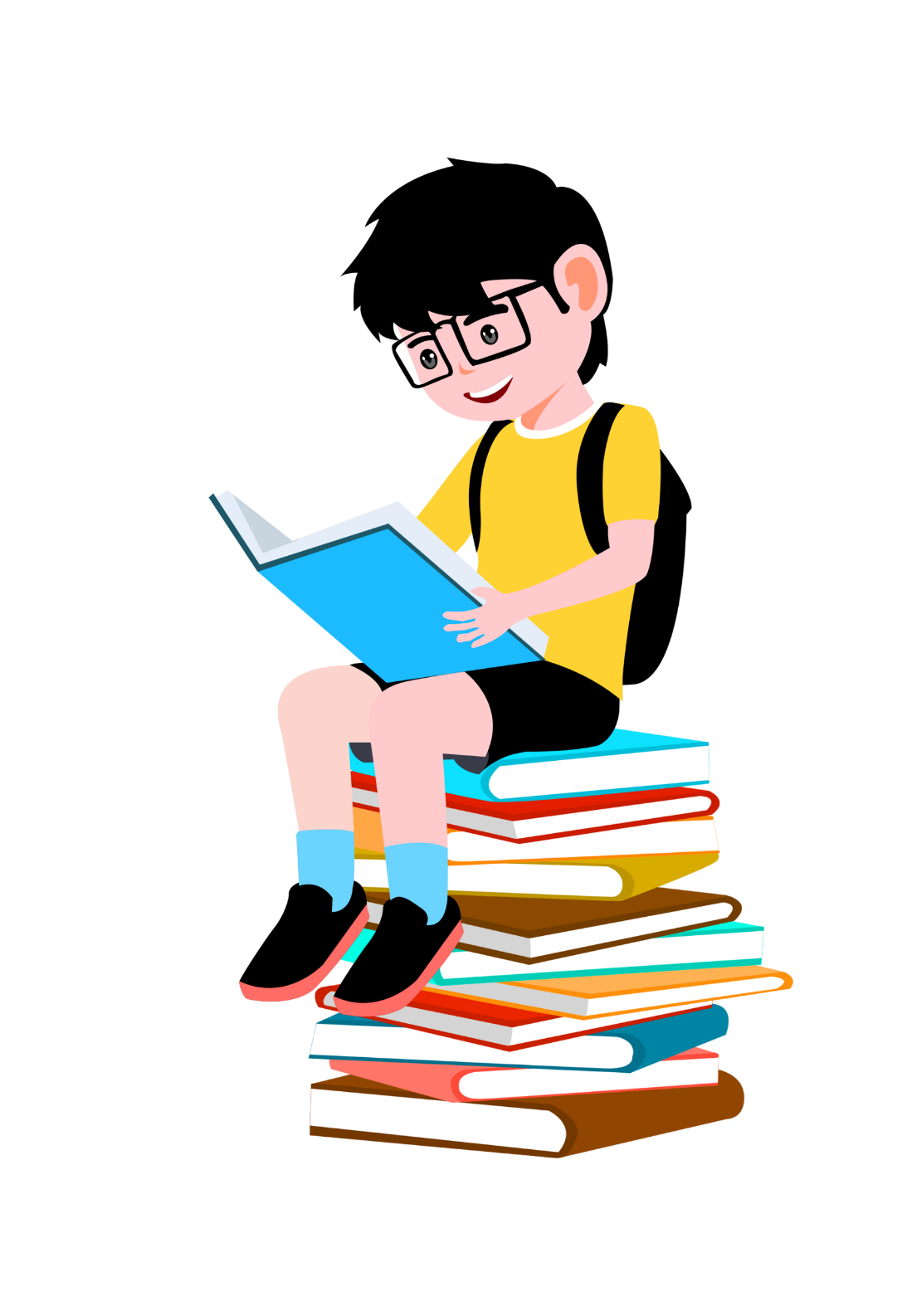 Chia sẻ về những người khuyết tật khác
Kể những người khuyết tật khác mà em biết?
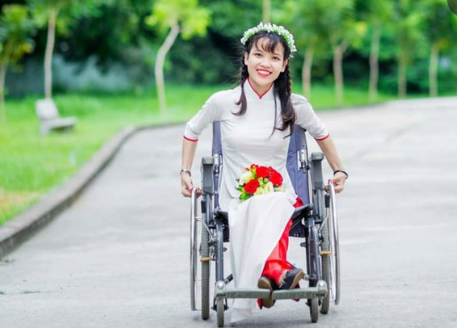 Người khuyết tật chân hoặc tay
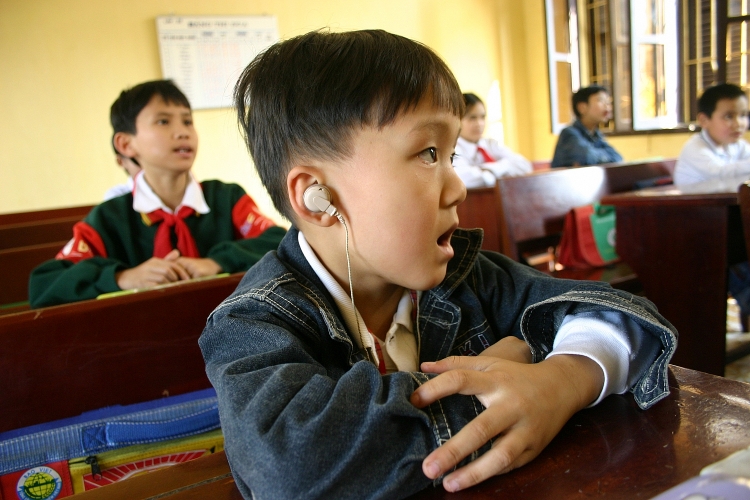 Người khiếm thính
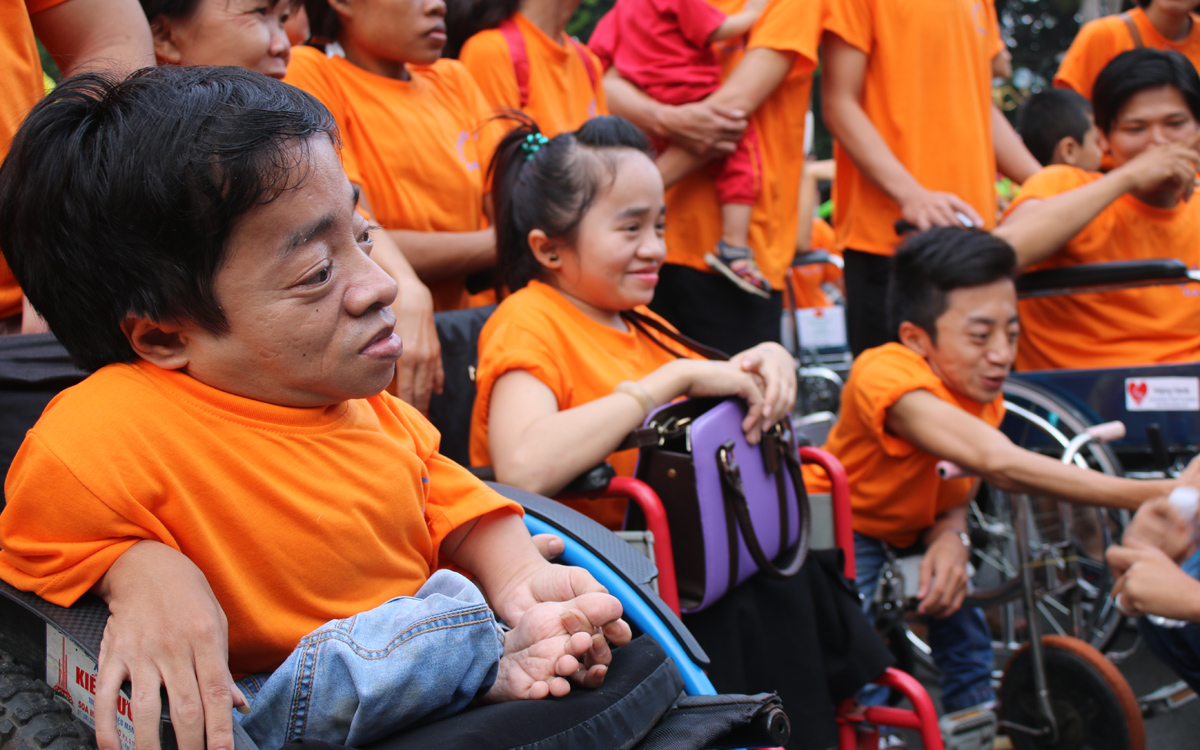 Người bị chất độc da cam
Nêu những khó khăn người khuyết tật thường gặp trong cuộc sống?
Cảm giác của các em khi thực hiện những hành động trên như thế nào?
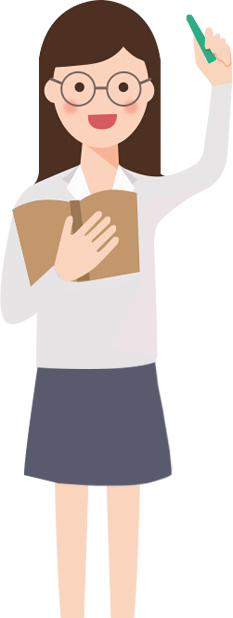 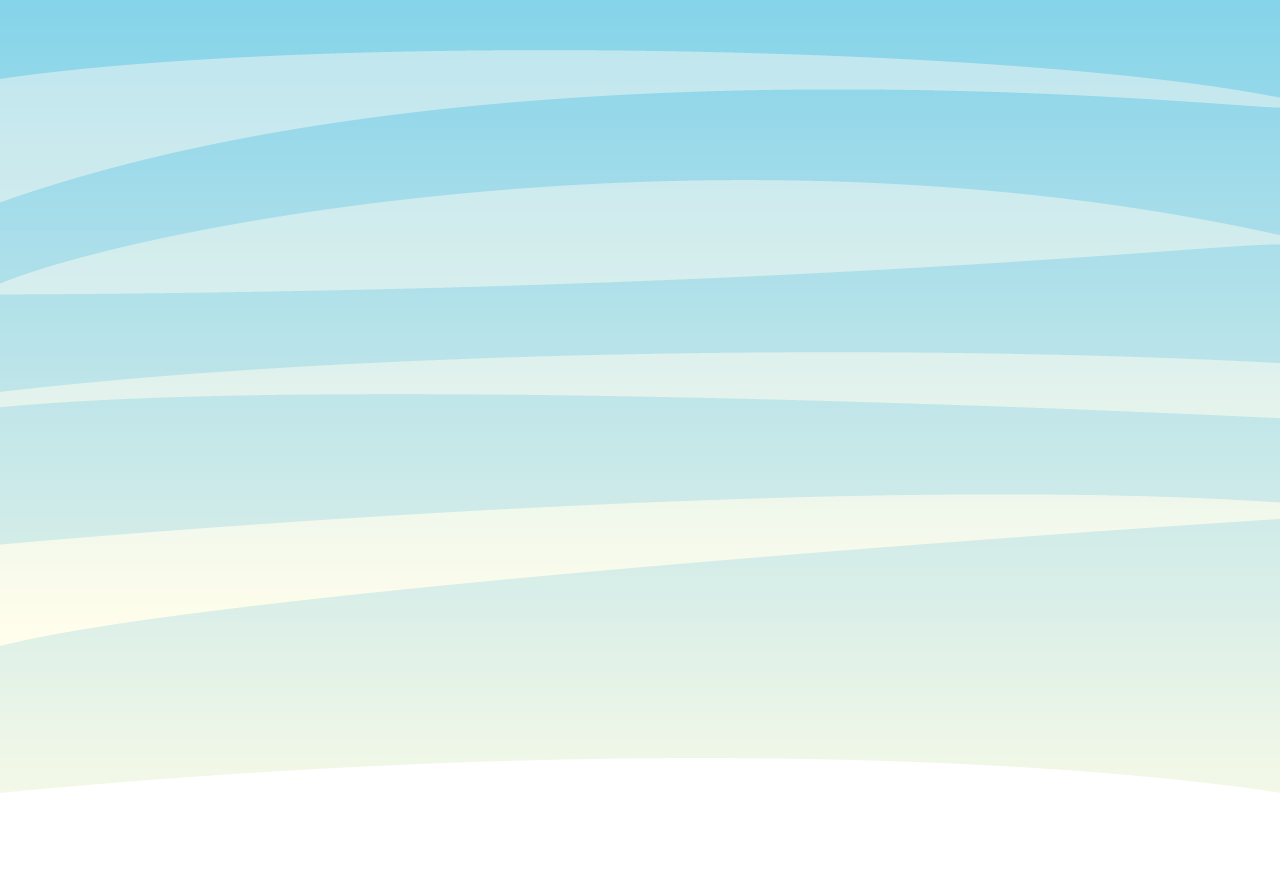 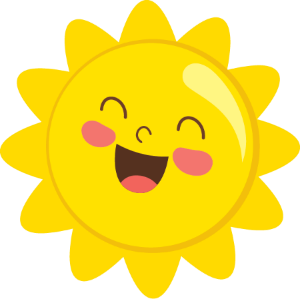 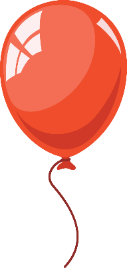 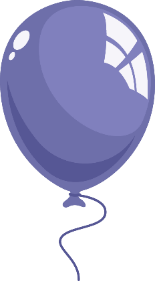 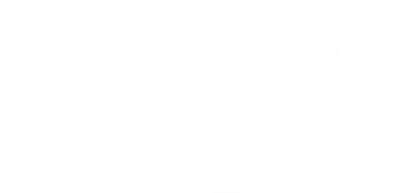 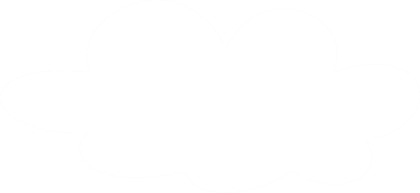 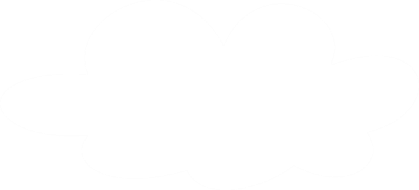 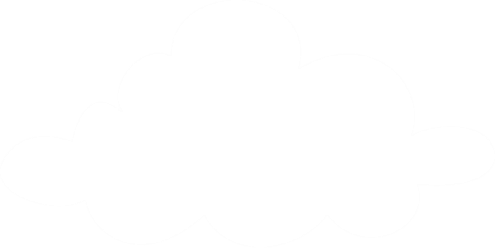 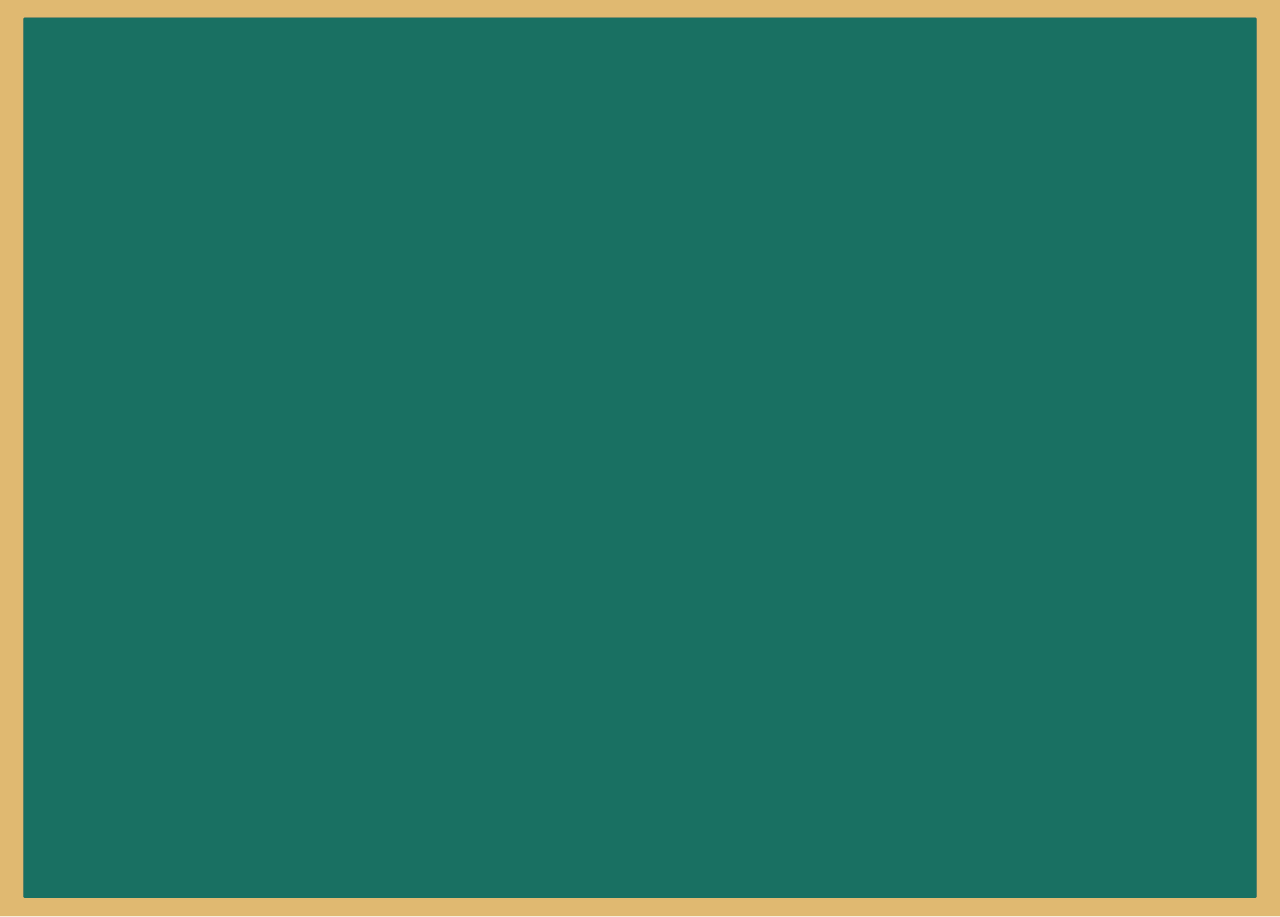 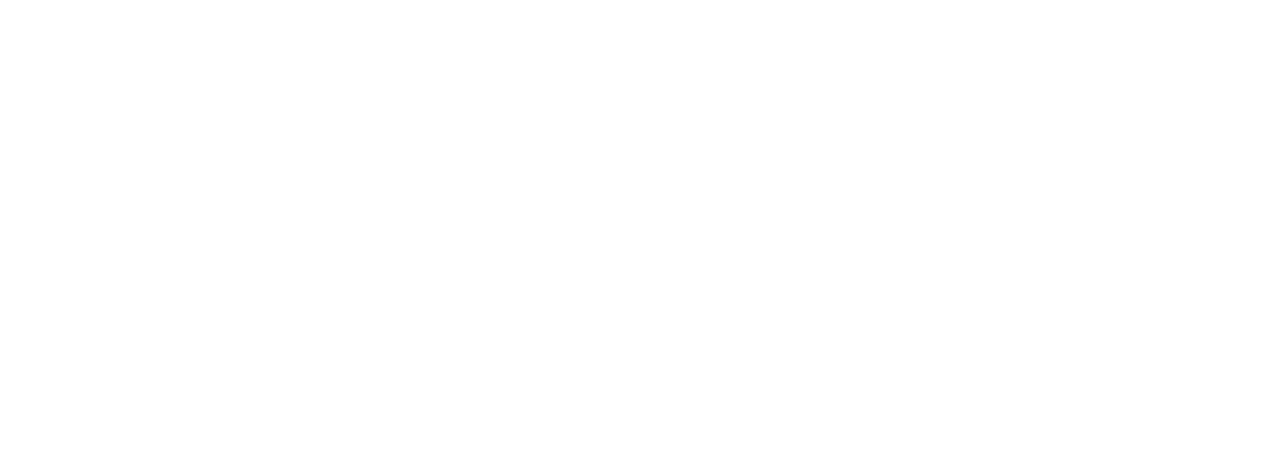 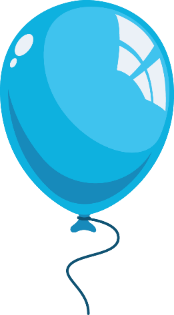 Những việc gì có thể làm để chia sẻ khó khăn với các bạn khuyết tật?
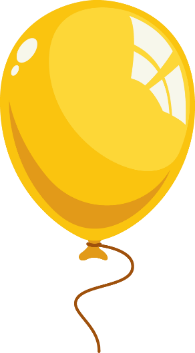 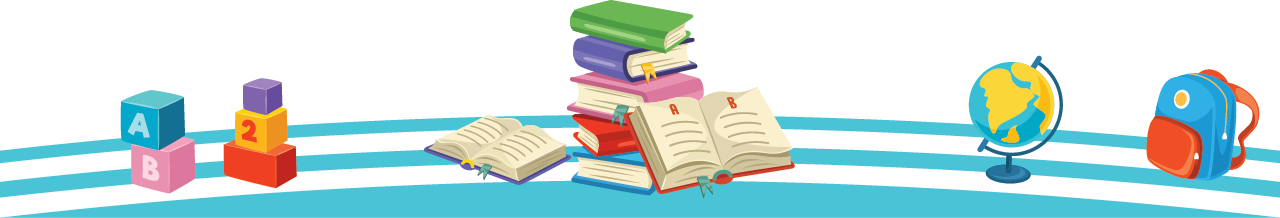 [Speaker Notes: Bài giảng thiết kế bởi: Hương Thảo - tranthao121004@gmail.com]
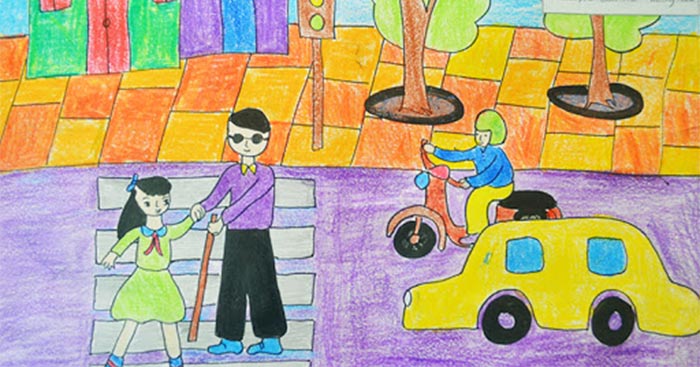 Giúp người khiếm thị sang đường
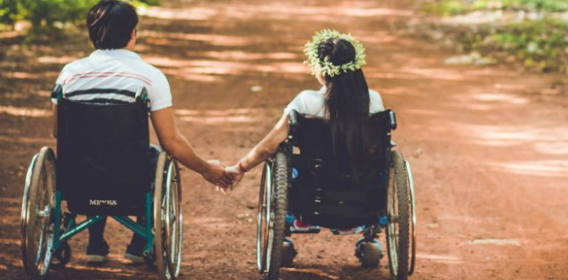 Quan tâm, động viên
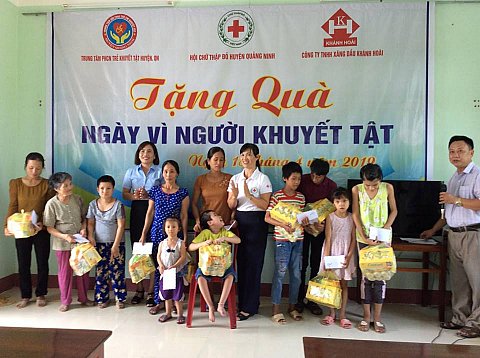 Tặng quà cho người khuyết tật
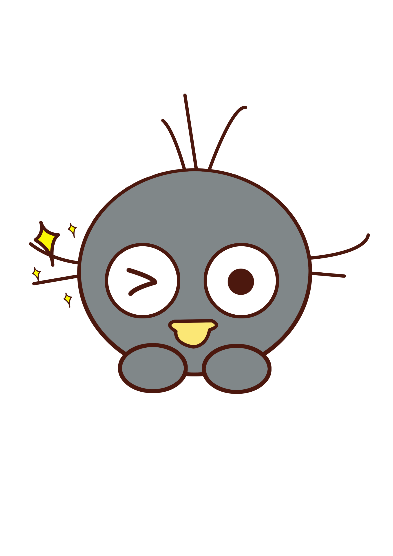 Kết luận
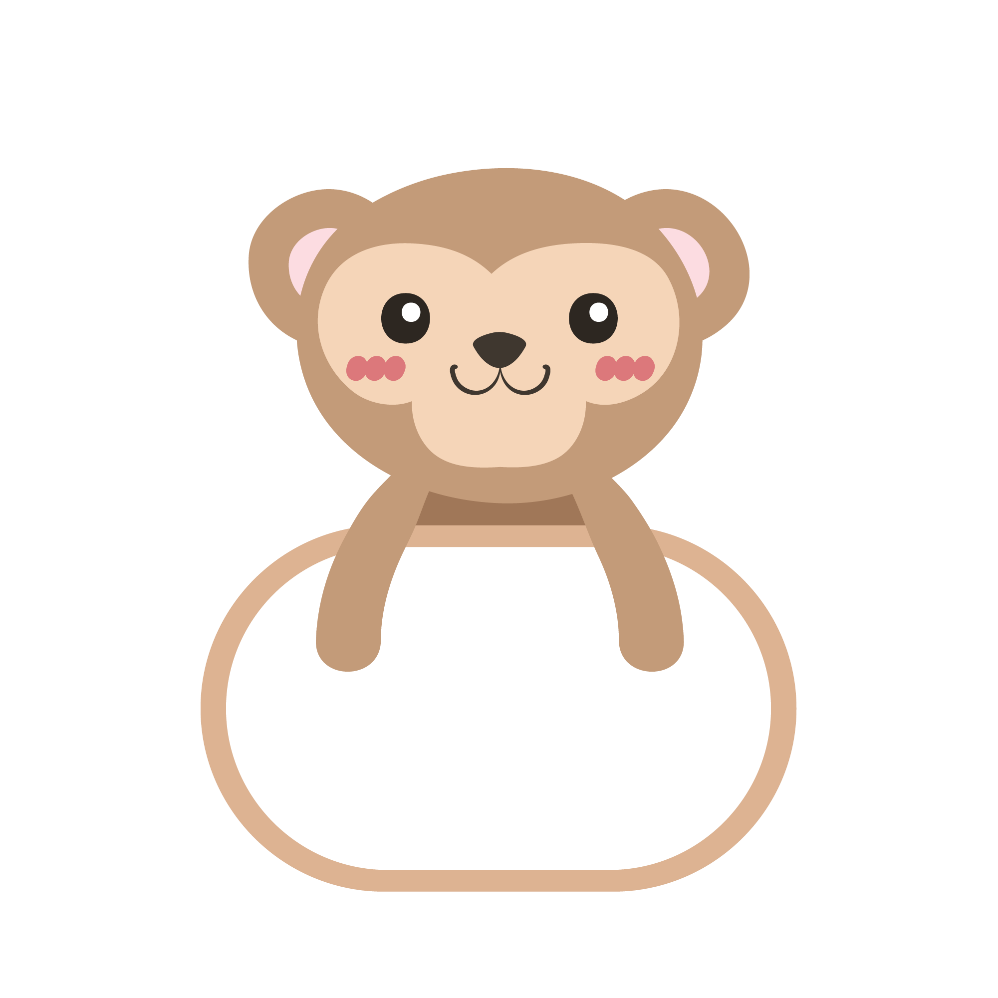 Những người khiếm thị, người mù dù gặp nhiều khó khăn nhưng họ vẫn nhìn cuộc sống bằng cách riêng của mình, nhìn bằng âm thanh- nhìn bằng hương thơm- nhìn bằng đôi tay- nhìn bằng hương vị và nhìn bằng cảm nhận.
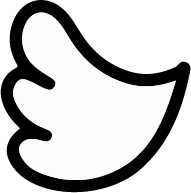 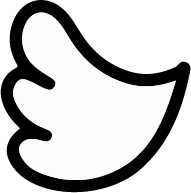 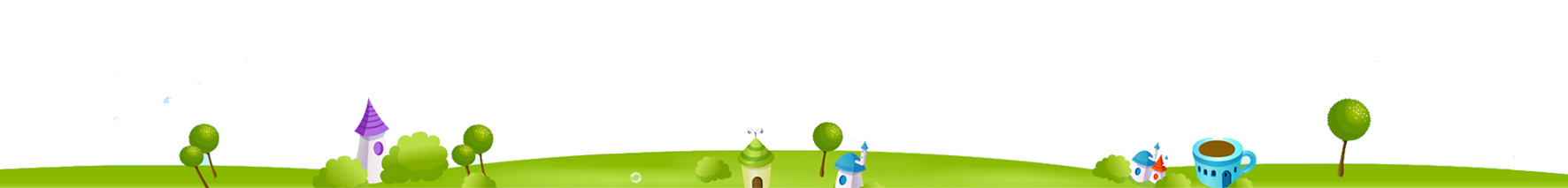 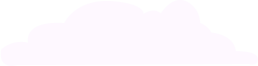 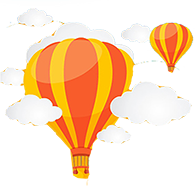 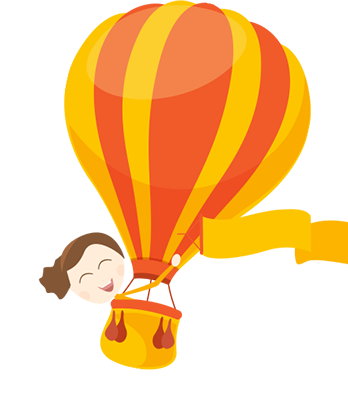 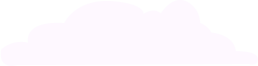 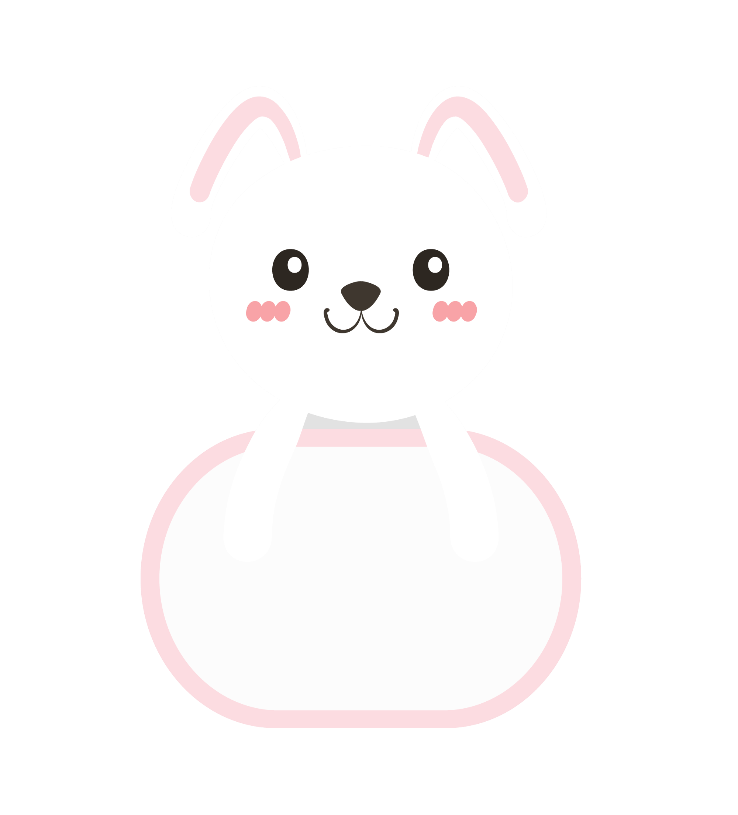 Mở rộng
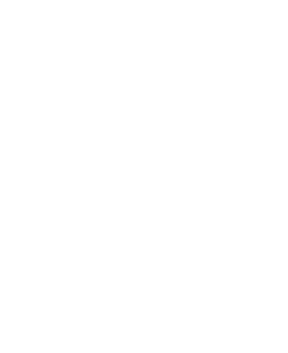 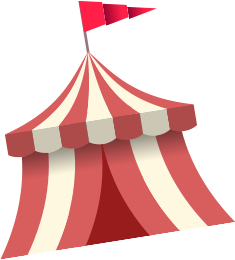 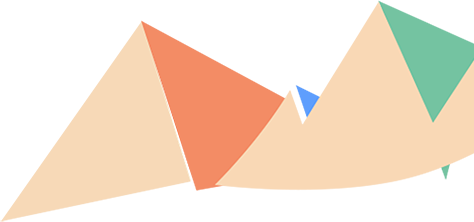 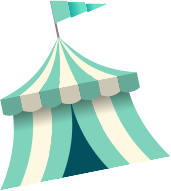 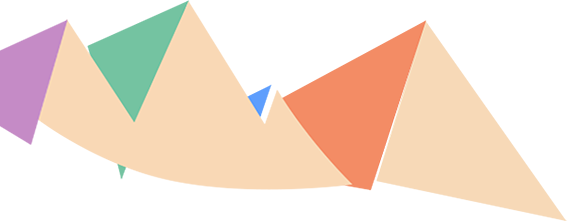 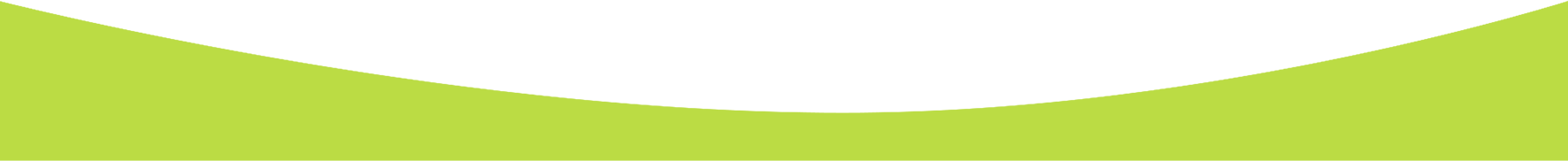 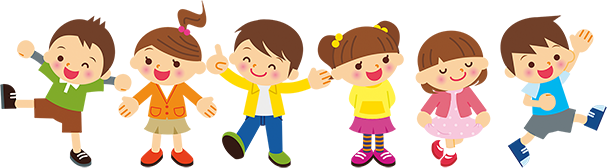 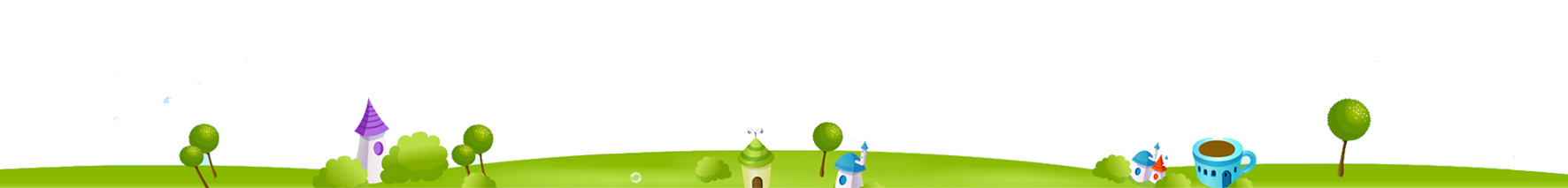 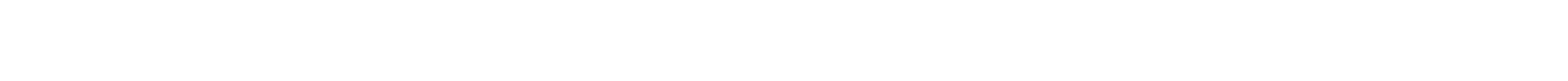 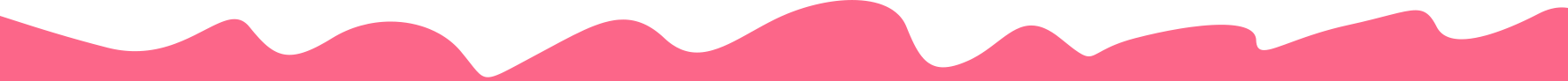 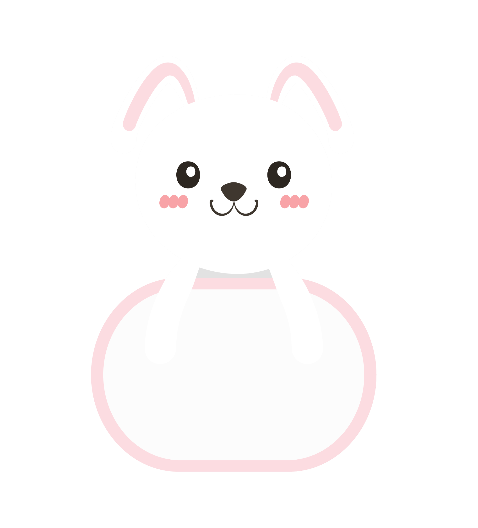 Em đã từng gặp người bị liệt chân, liệt tay, bị ngồi xe lăn chưa?
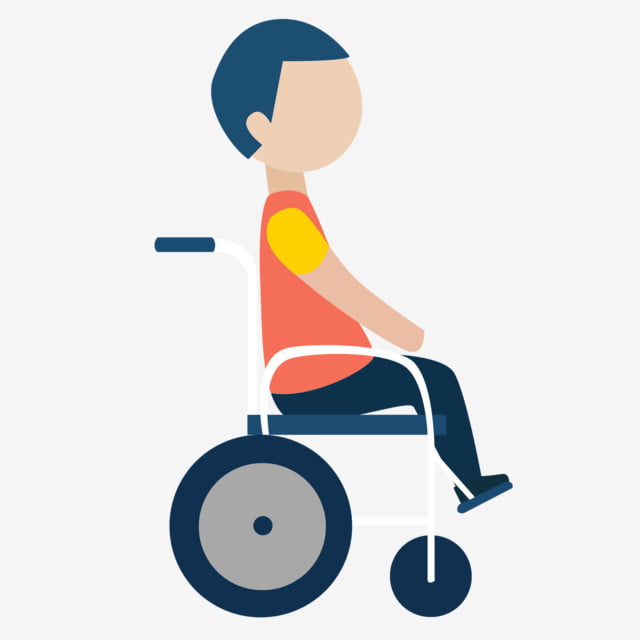 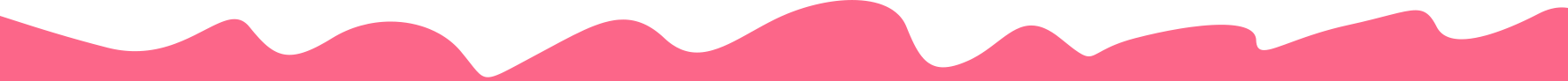 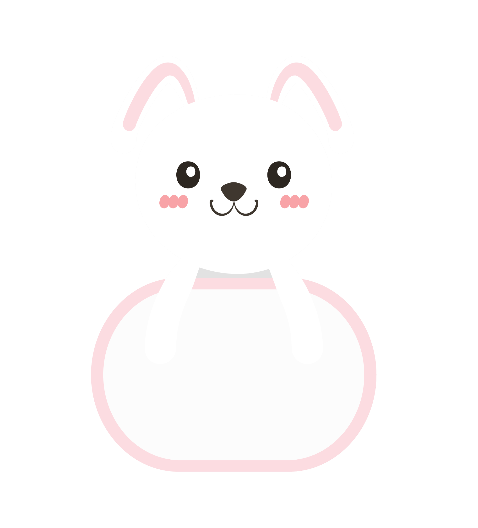 Em đã từng gặp những người không nghe được, không nói được chưa?
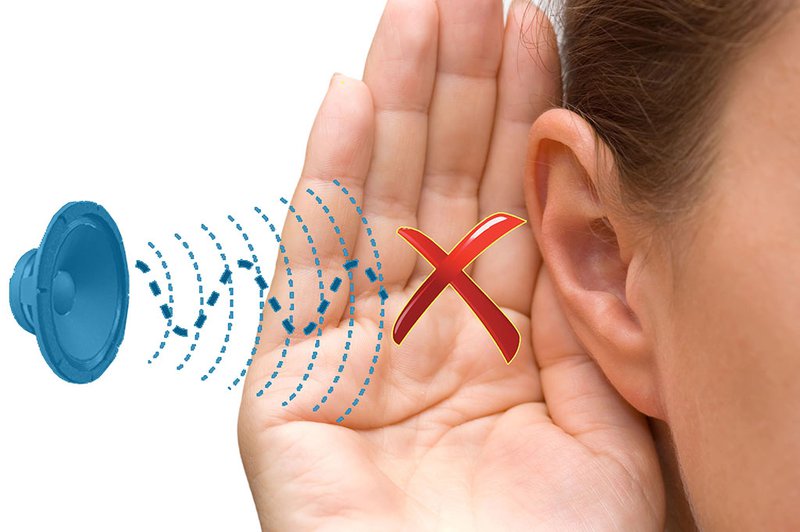 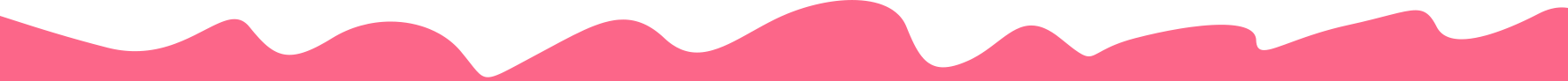 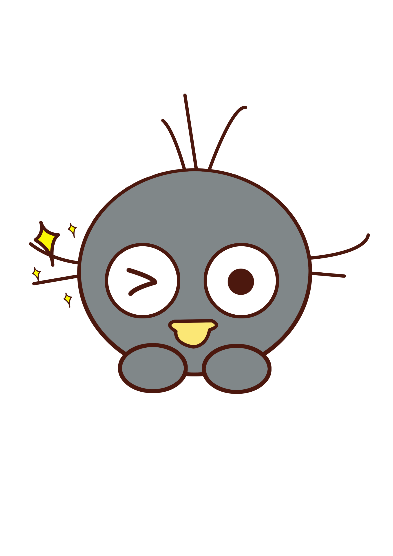 Kết luận
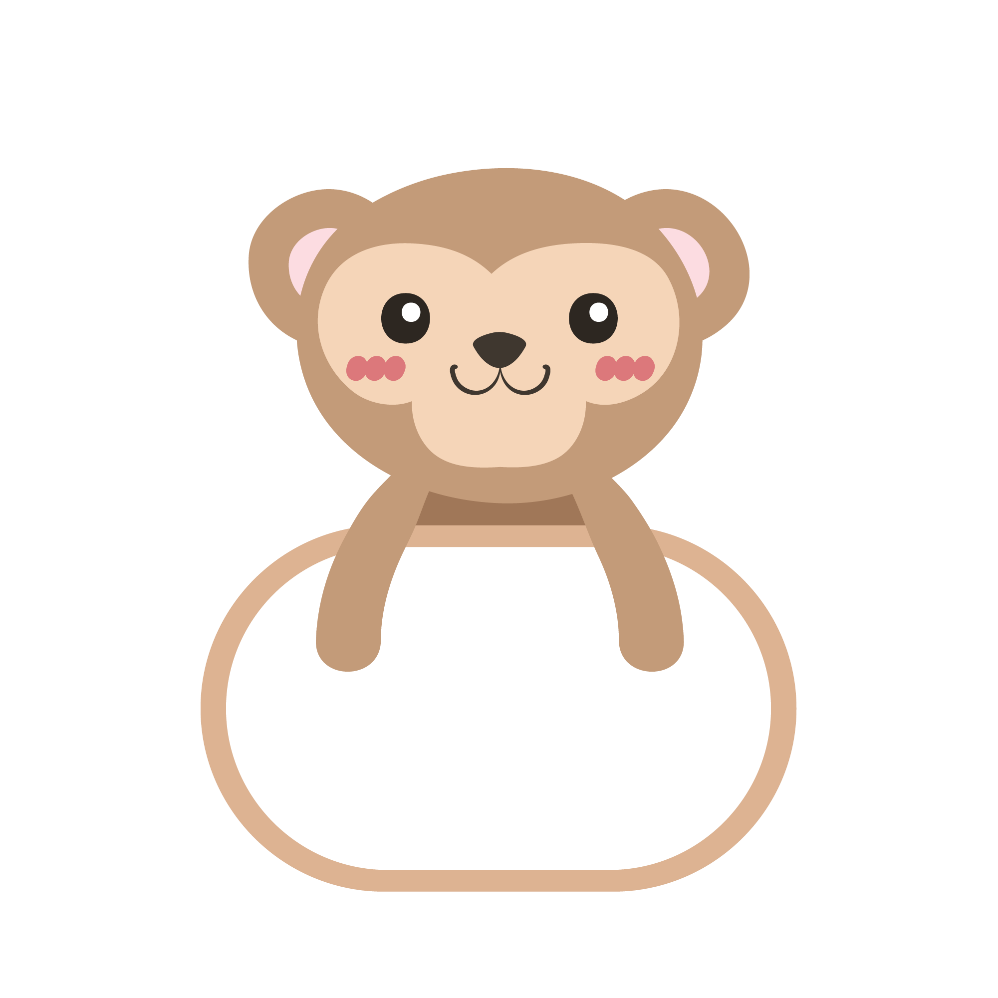 Nhiều hoàn cảnh không may mắn, không lành lặn như mình – nhưng họ đều rất nỗ lực để sống được và còn cống hiến cho xã hội bằng những việc làm khiêm nhường của mình.
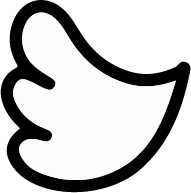 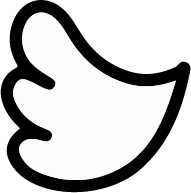 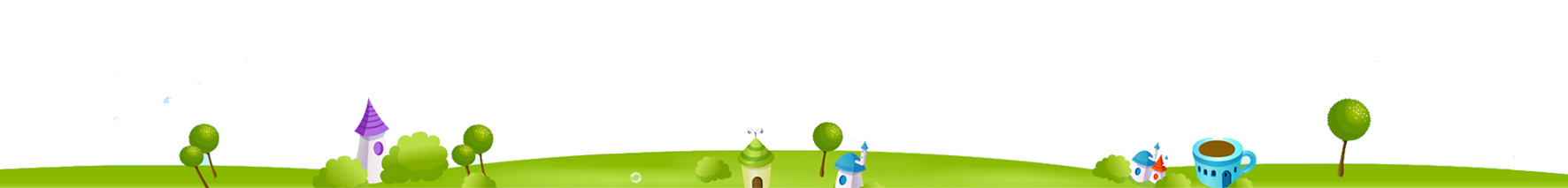 Hoạt động 
sau giờ học
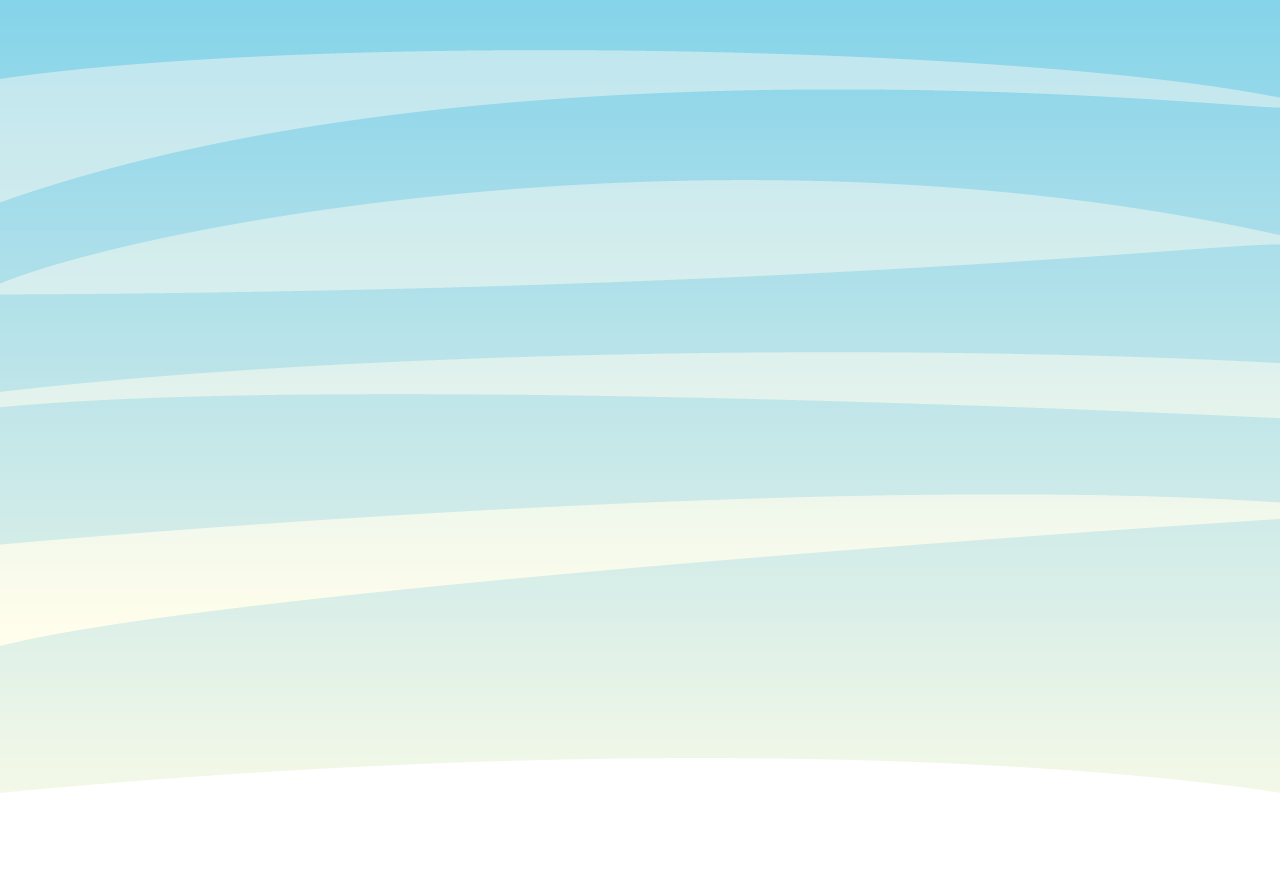 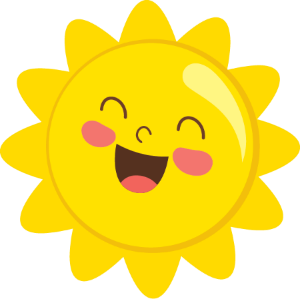 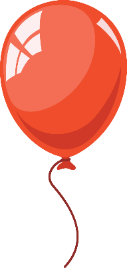 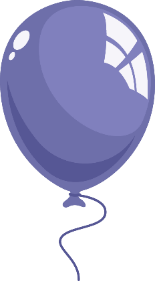 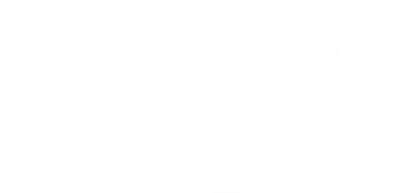 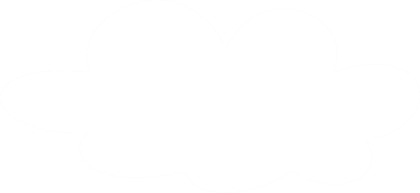 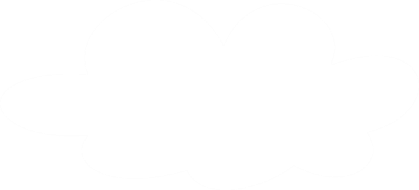 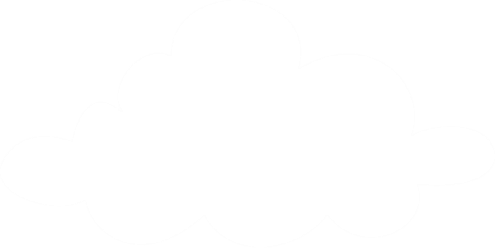 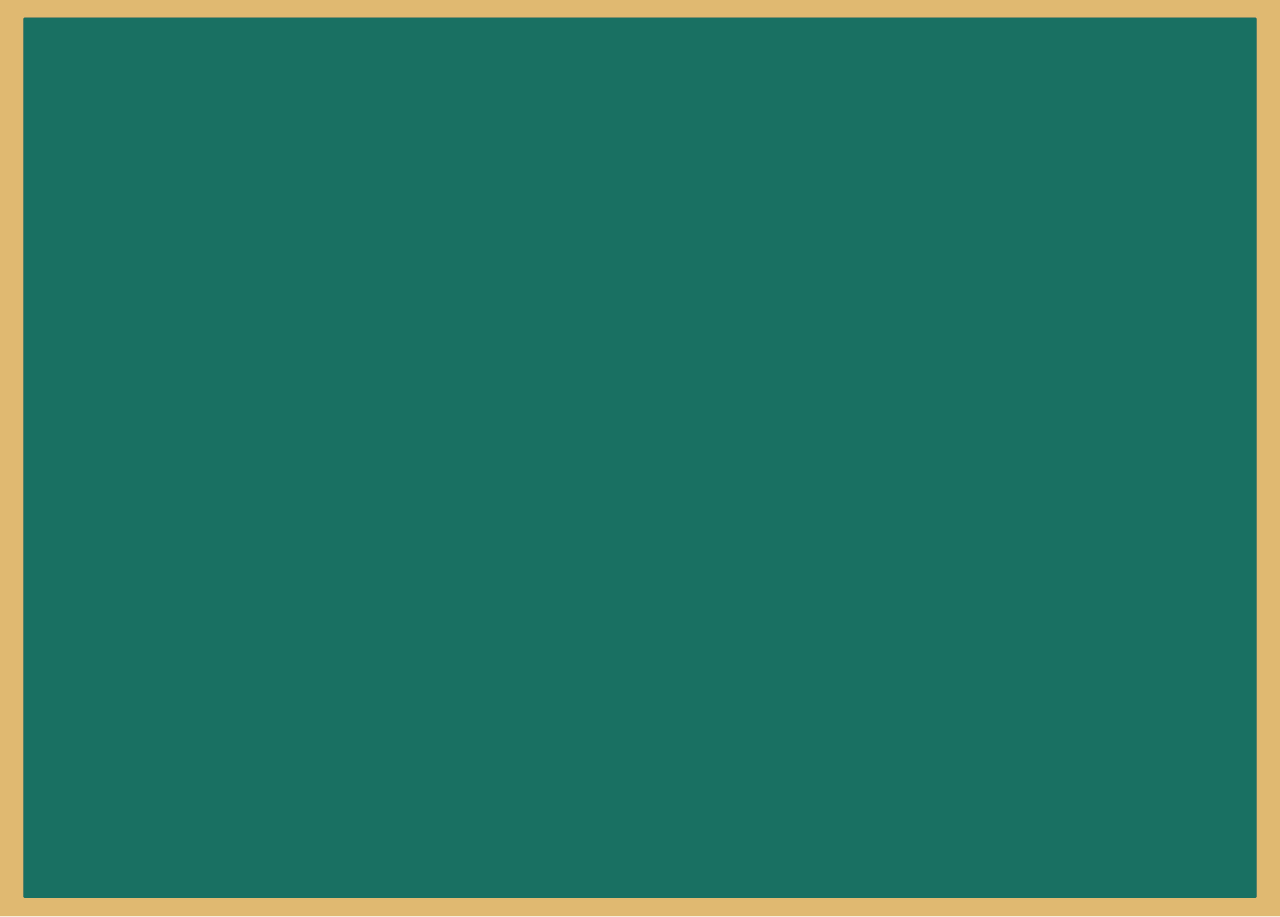 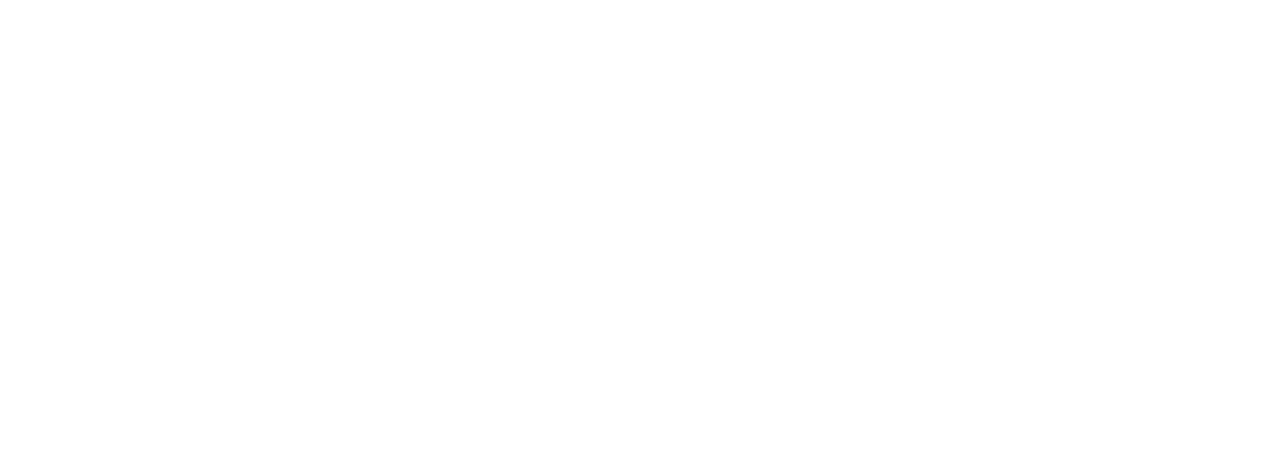 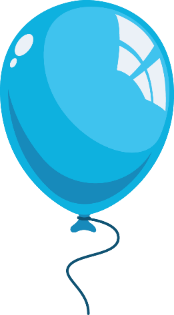 Về nhà, các em kể lại cho bố mẹ nghe những điều em biết về người khuyết tật.
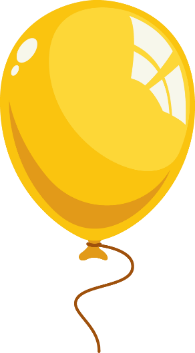 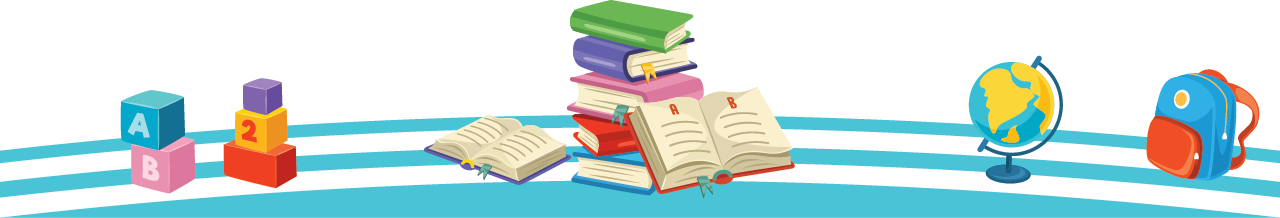 [Speaker Notes: Bài giảng thiết kế bởi: Hương Thảo - tranthao121004@gmail.com]
Bài 28: Cảnh đẹp quê em
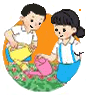 Hoạt động giáo dục theo chủ đề
1. Trò chơi Đoán tên cảnh đẹp quê hương.
Hồ Gươm
Tháp Rùa
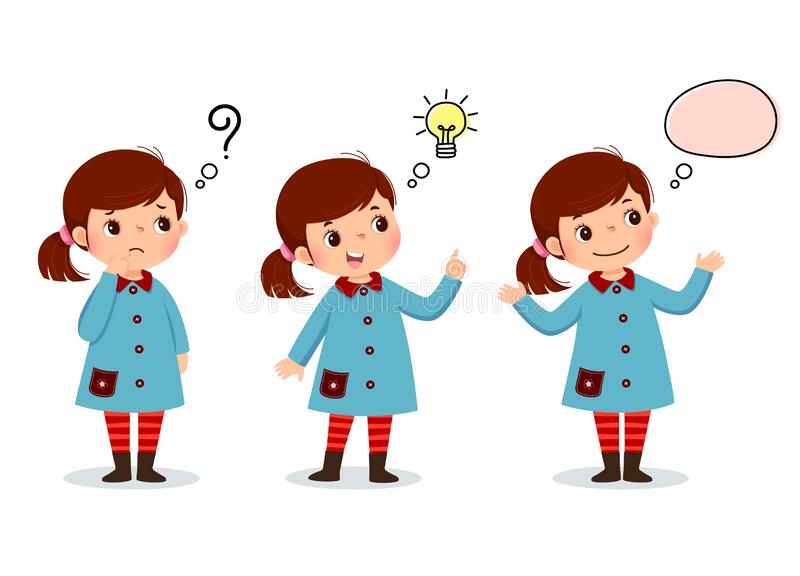 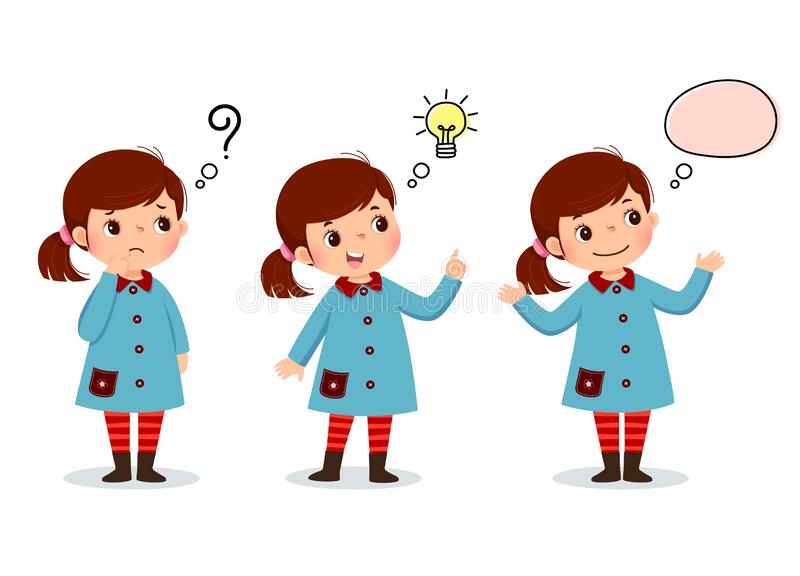 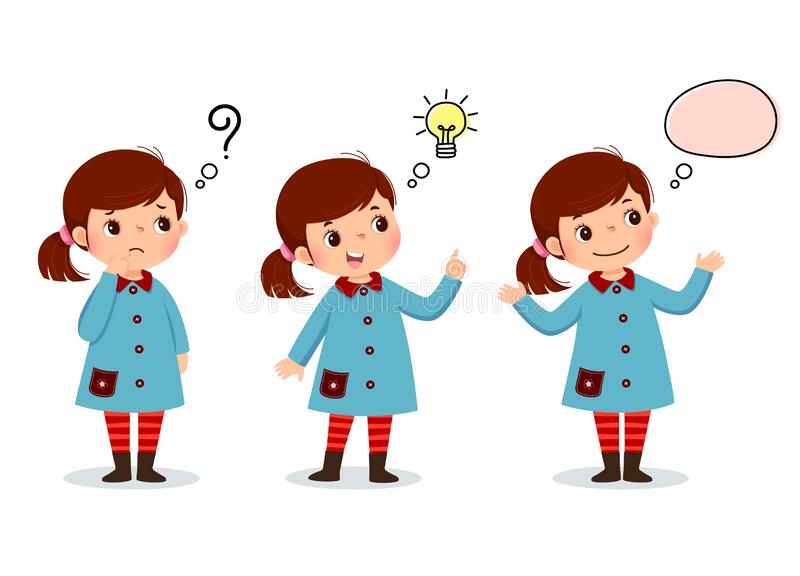 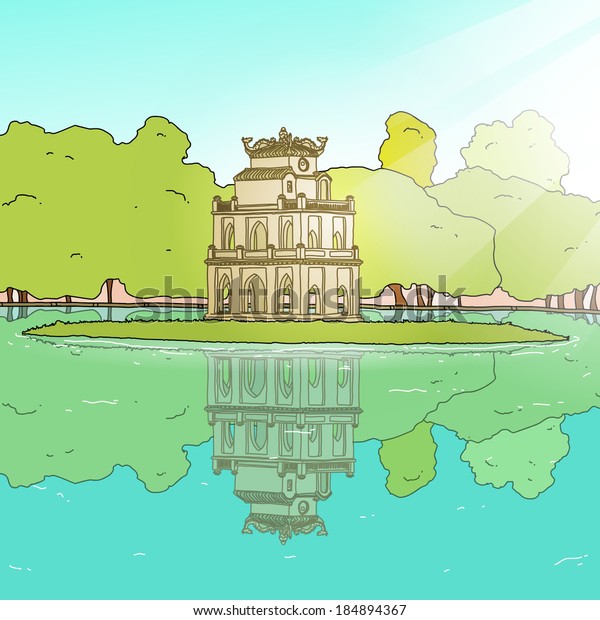 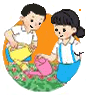 Hoạt động giáo dục theo chủ đề
1. Trò chơi Đoán tên cảnh đẹp quê hương.
Văn miếu Quốc Tử Giám
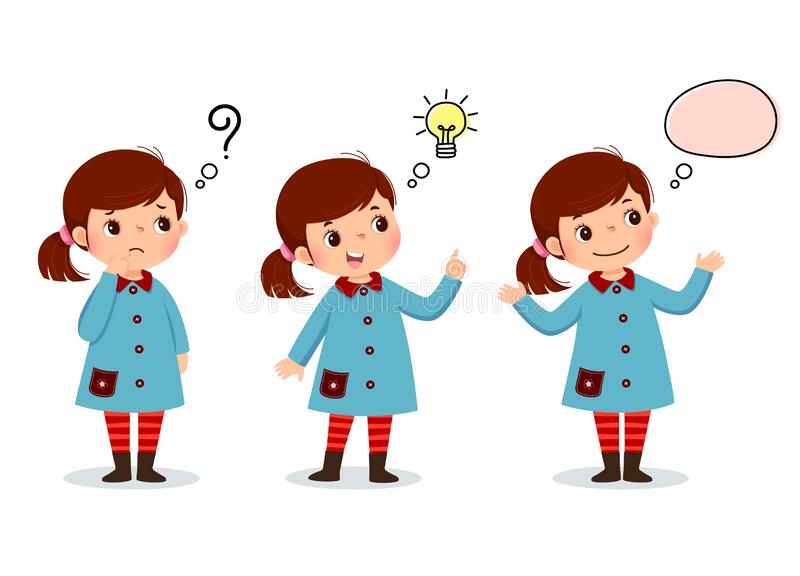 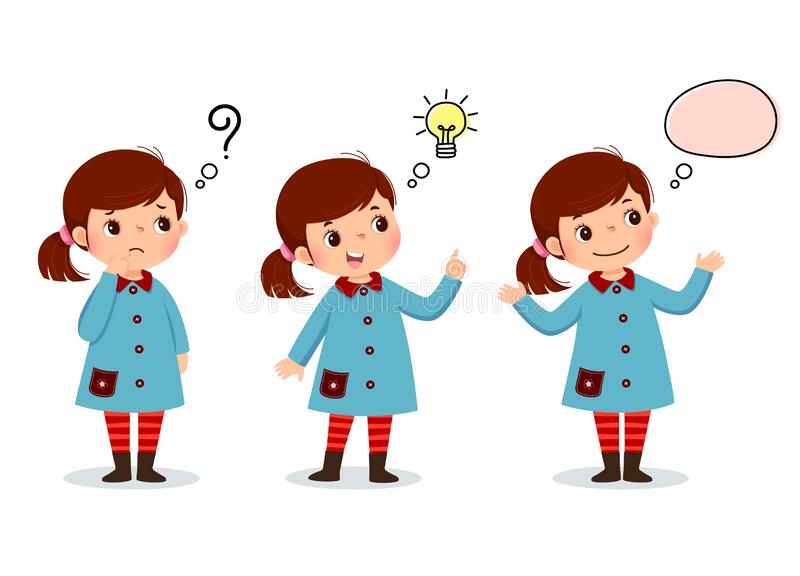 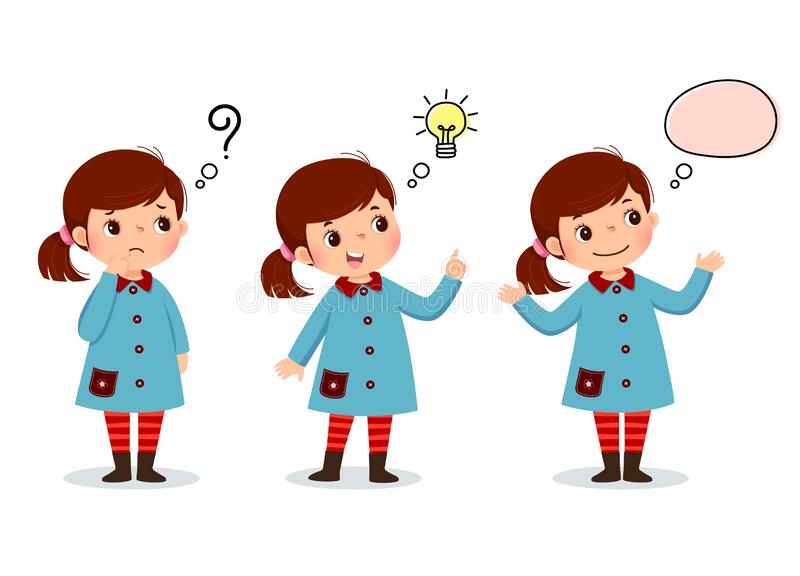 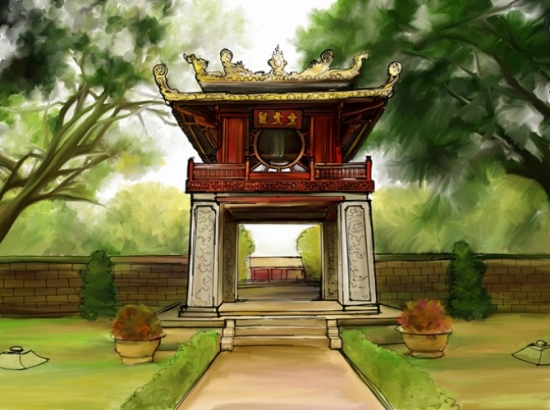 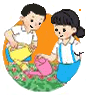 Hoạt động giáo dục theo chủ đề
1. Trò chơi Đoán tên cảnh đẹp quê hương.
Lăng Bác
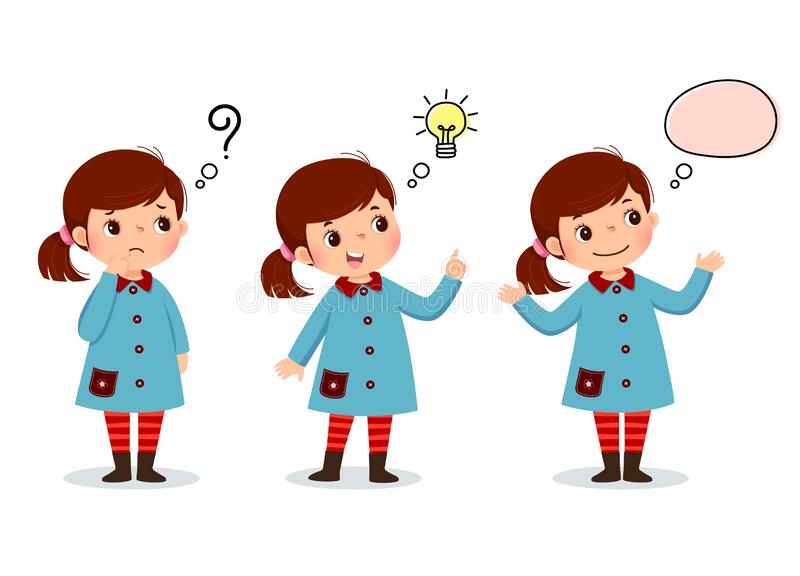 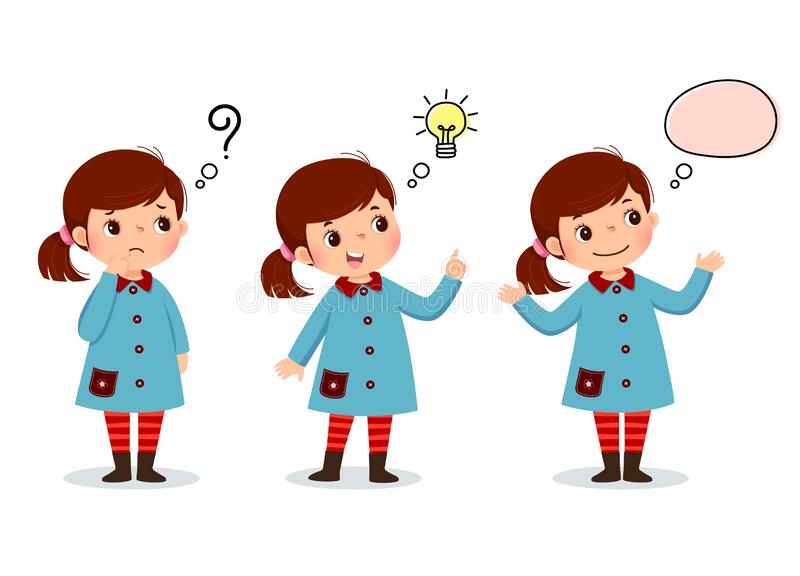 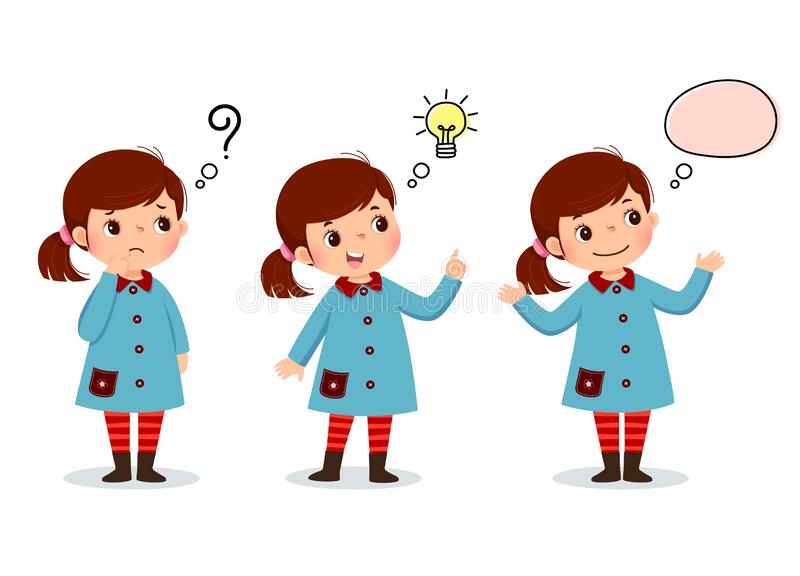 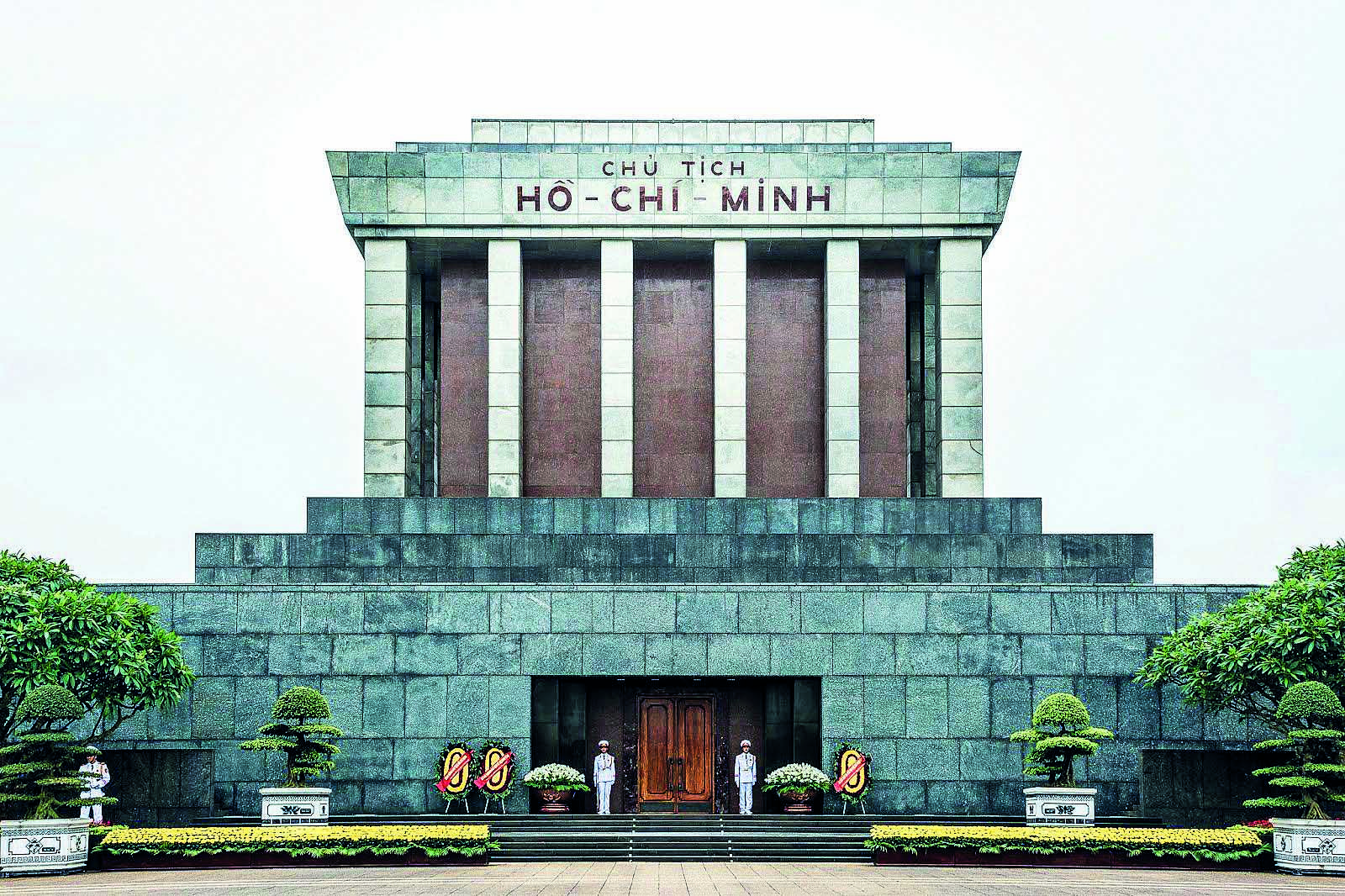 2. Xây dựng kế hoạch tham quan một cảnh đẹp của quê hương
Lựa chọn địa điểm tham quan
Dự kiến thời gian  và những  việc cần chuẩn bị cho chuyến tham quan.
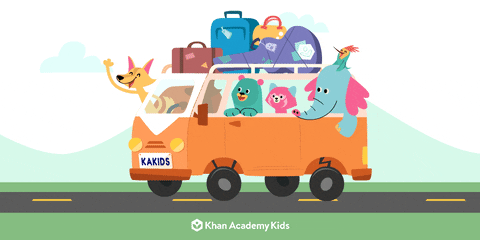